"МЕКТЕБІМ-МЕЙІРІМ МЕКЕНІ" атты алғашқы қоңырау
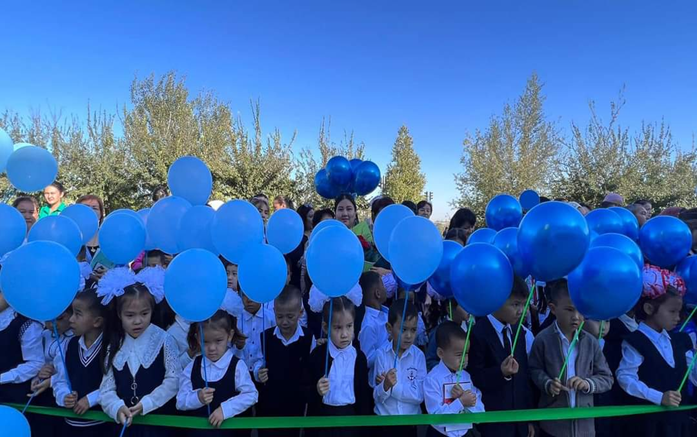 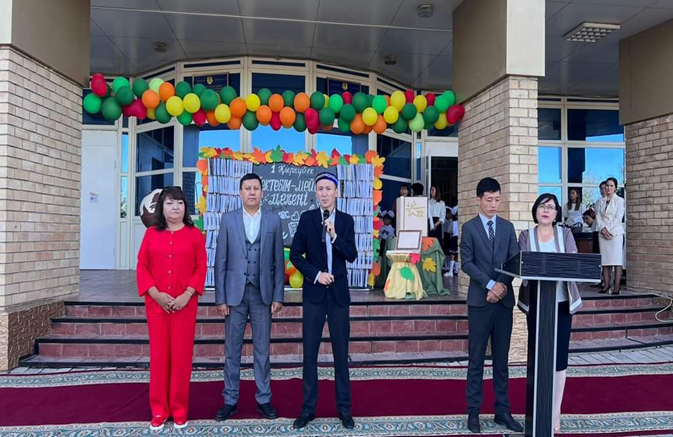 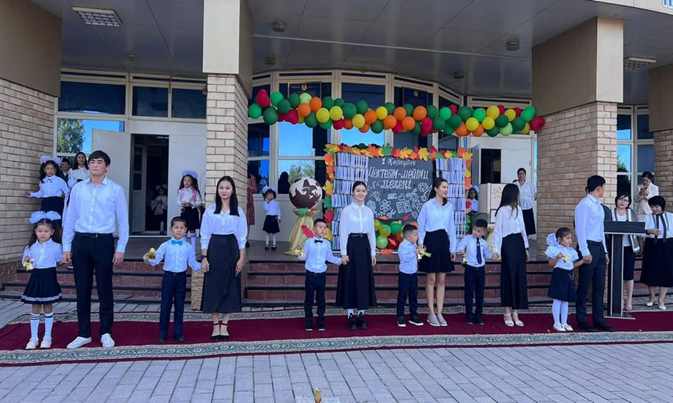 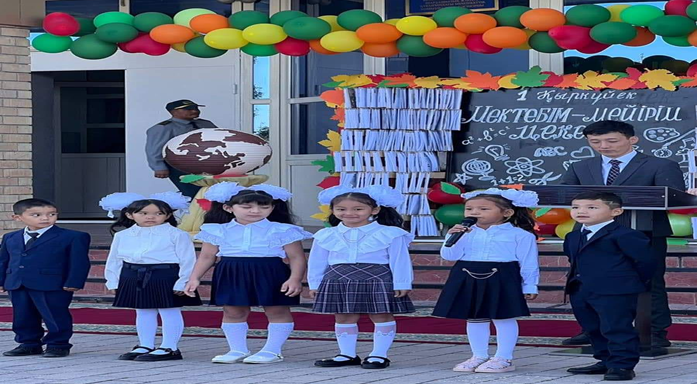 «Жас Ұлан» мен «Жас Қыран»  балалар мен жасөспірімдер ұйымына 2-5 сыныптың  оқушылары қабылданды.
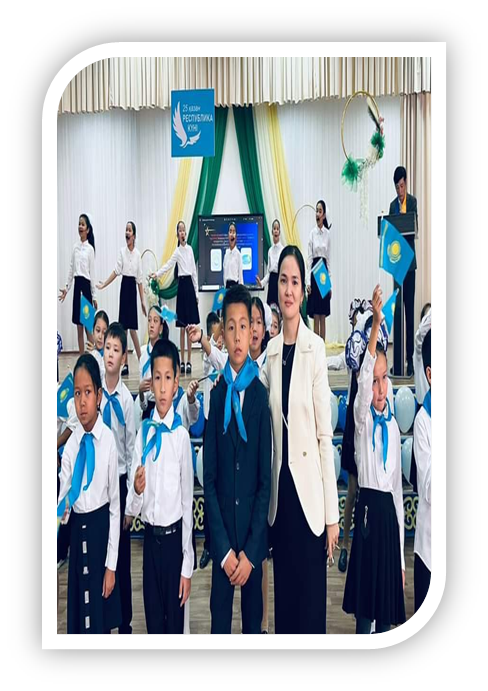 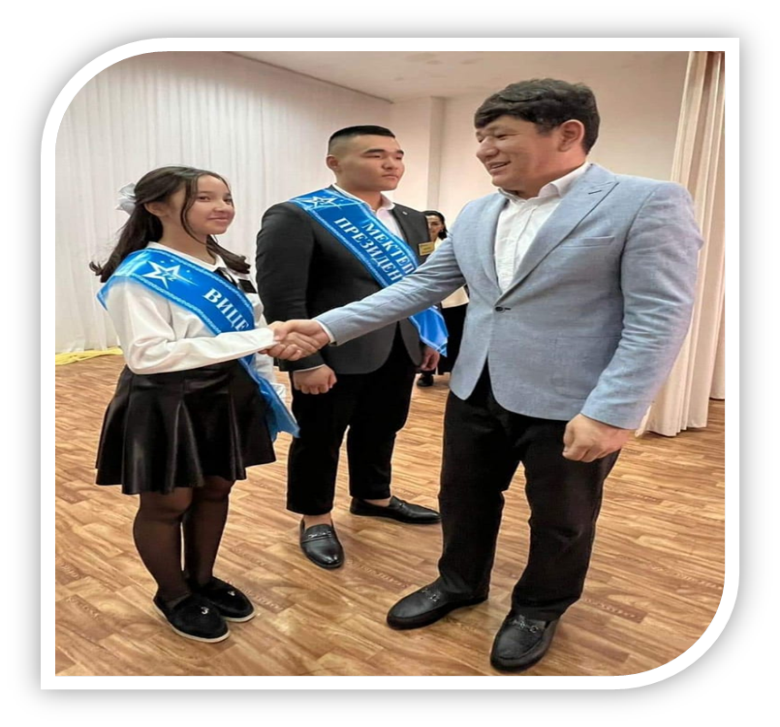 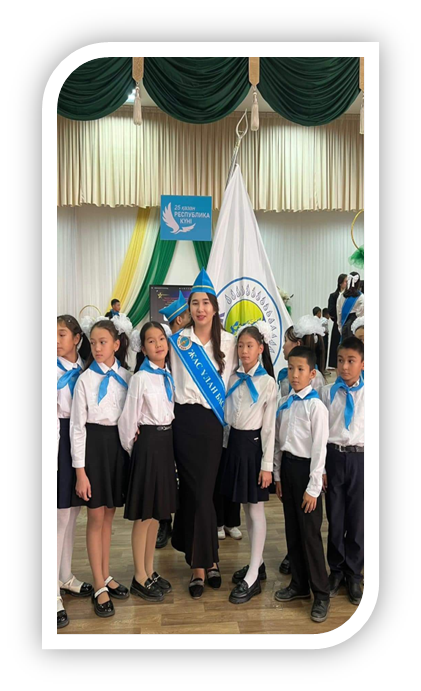 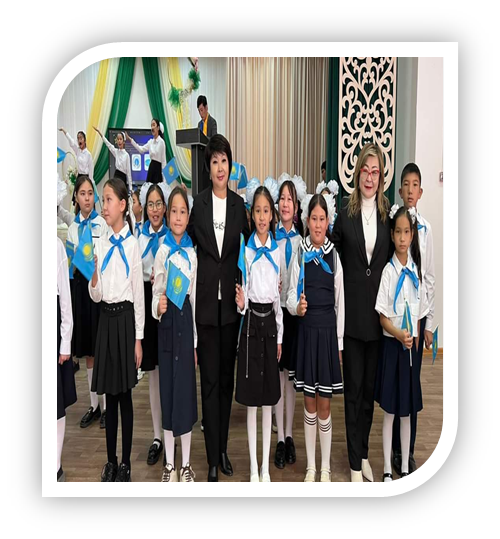 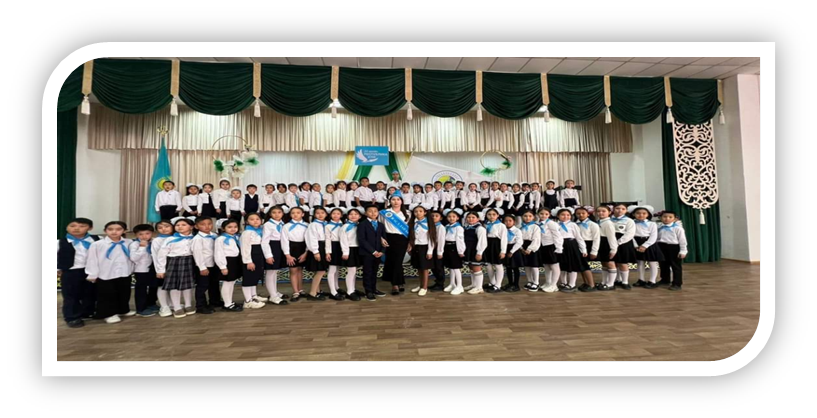 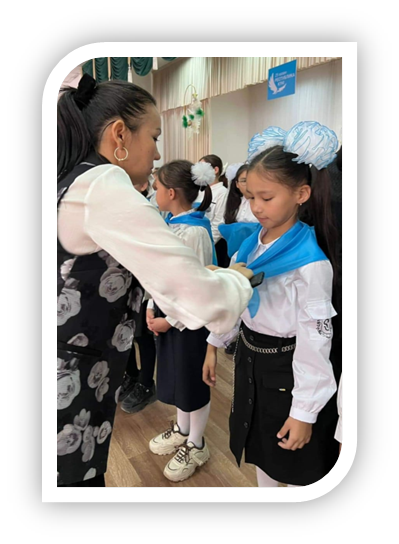 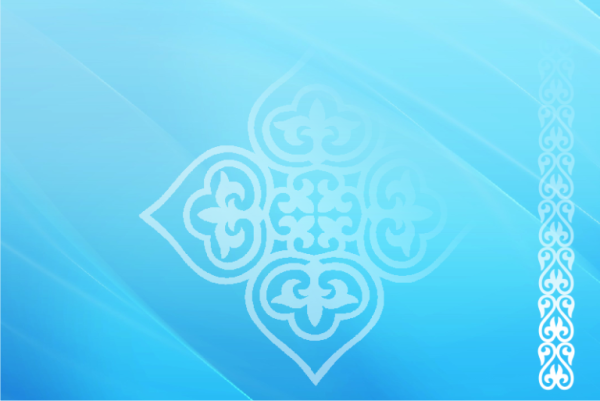 «МЕКТЕП ПАРЛАМЕНТІ»  өзін-өзі басқару   ұйымы, «АДАЛ ҰРПАҚ»  клубы, «БАЛА ӨКІЛДІГІ»   ПРЕЗИДЕНТТЕРІ  мен ФРАКЦИЯ КӨШБАСШЫЛАРЫН  ЖӘНЕ «ЖАС ҰЛАН»  бірыңғай балалар мен жасөспірімдер  ұйымының ҰЛАНБАСЫН ұлықтау рәсімі болып өтті.
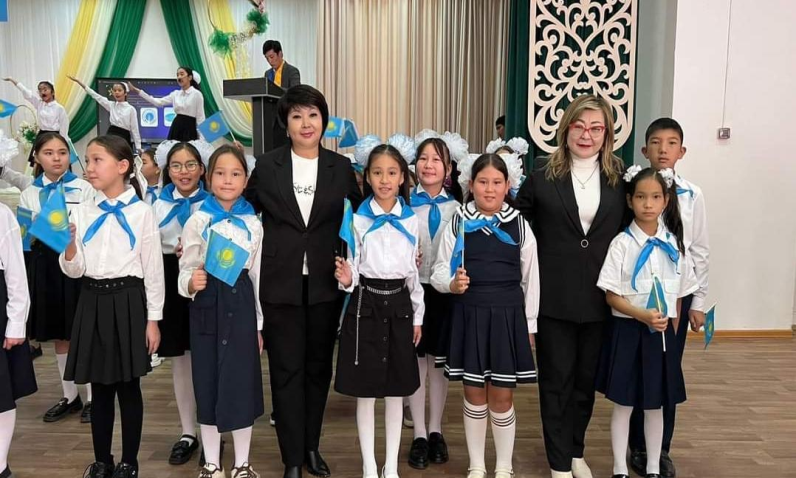 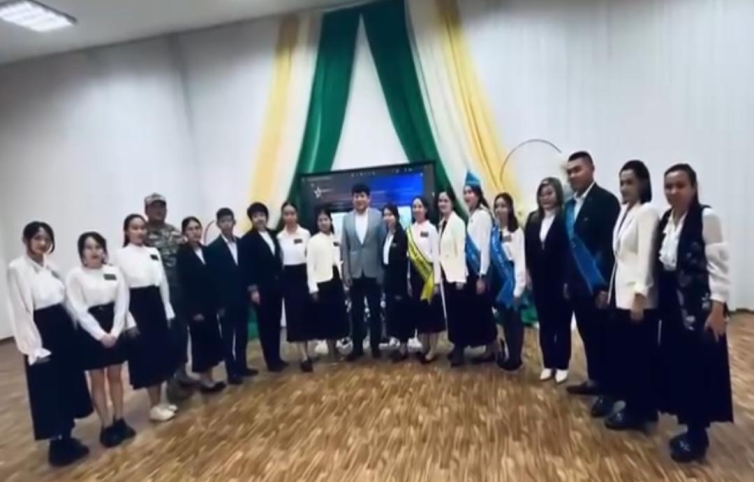 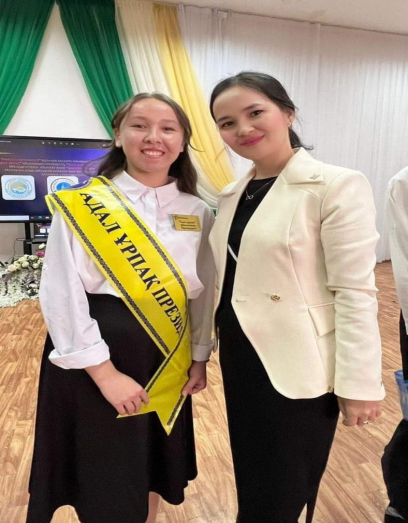 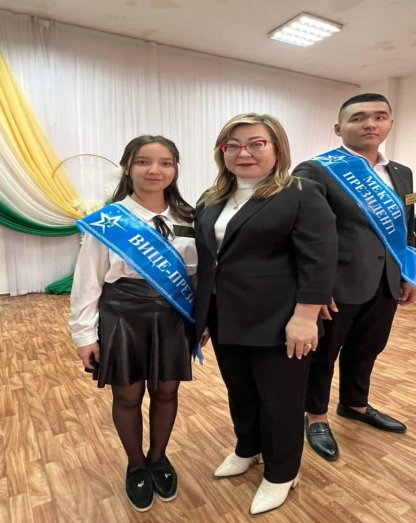 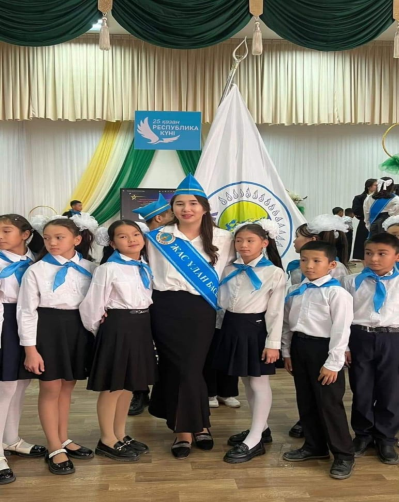 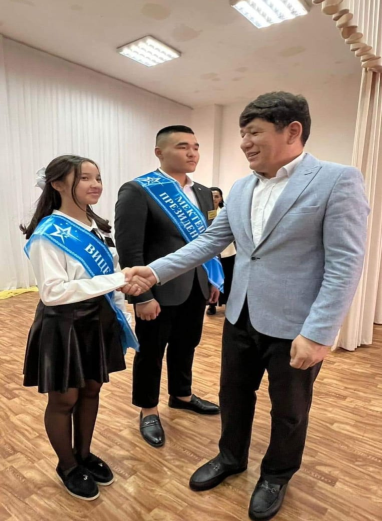 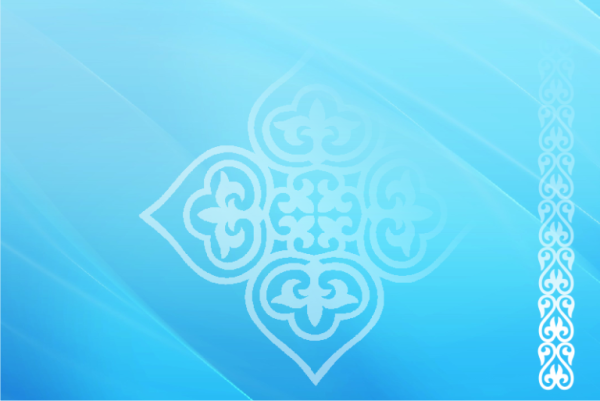 "Көрме орталығында" қалалық республикалық бірыңғай "Жас Ұлан" балалар мен жасөспірімдер ұйымына қабылдау салтанатты жиыны    өткізілді.
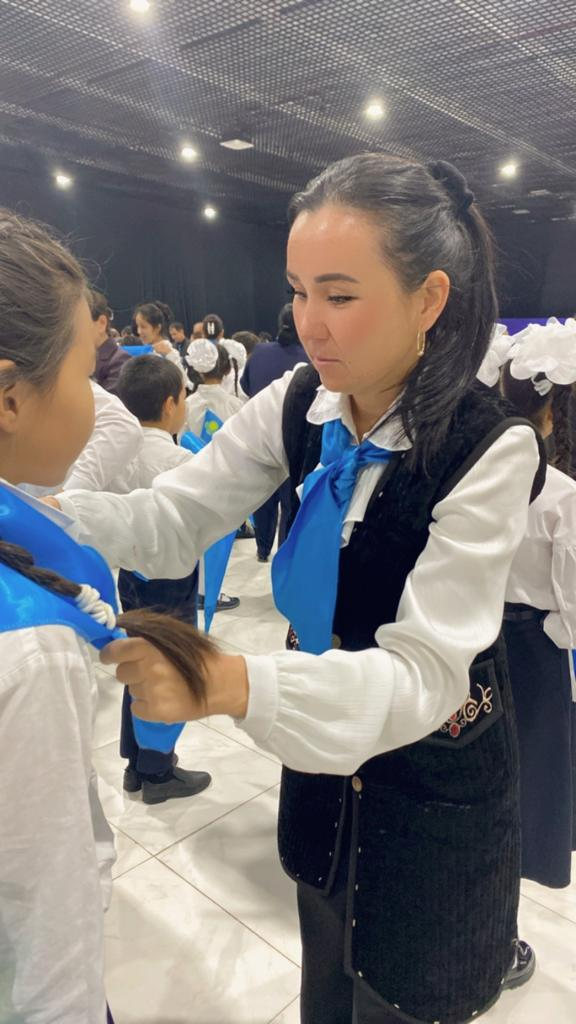 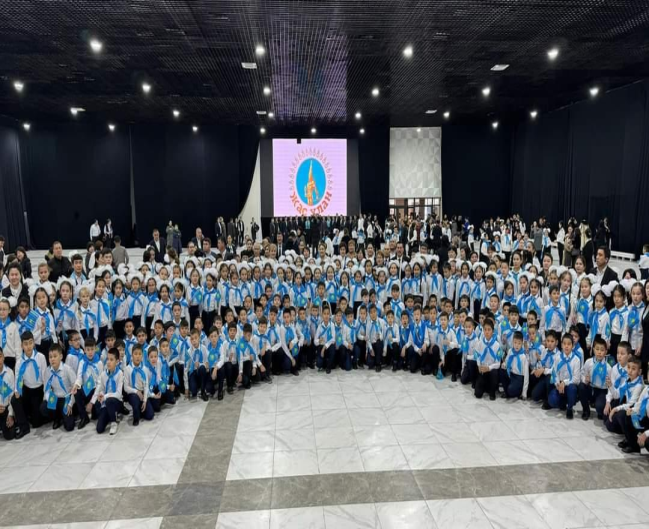 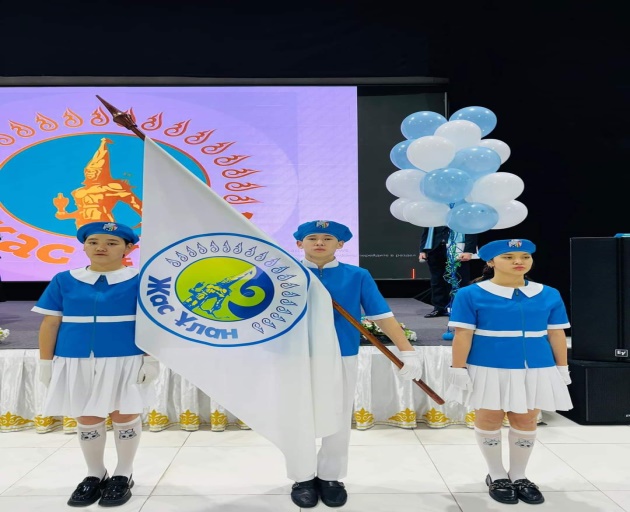 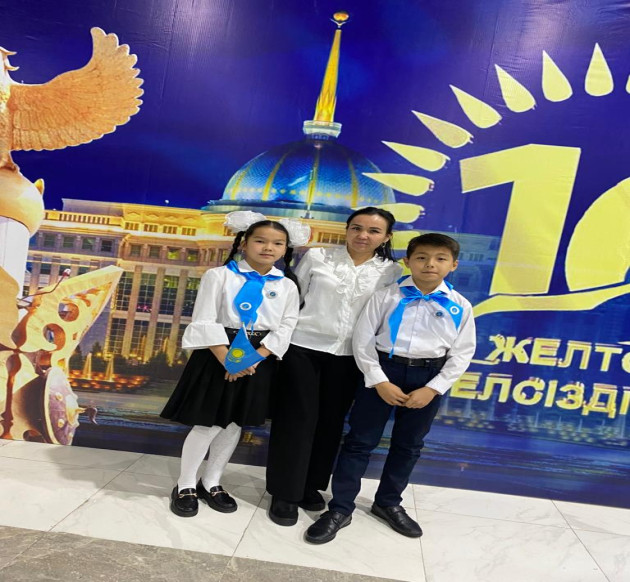 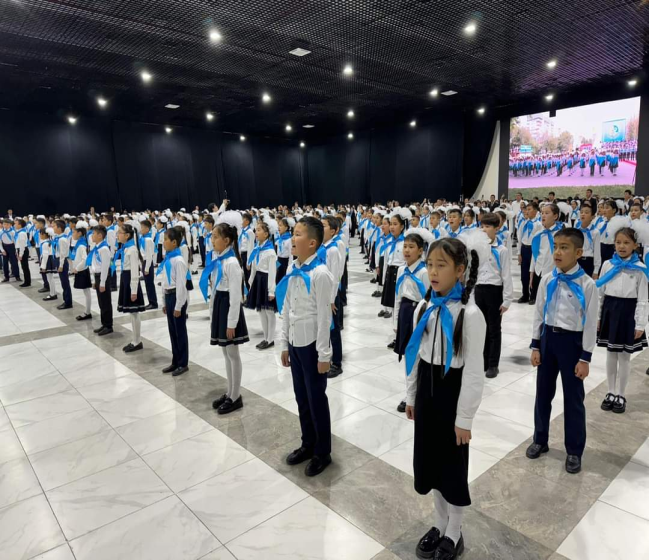 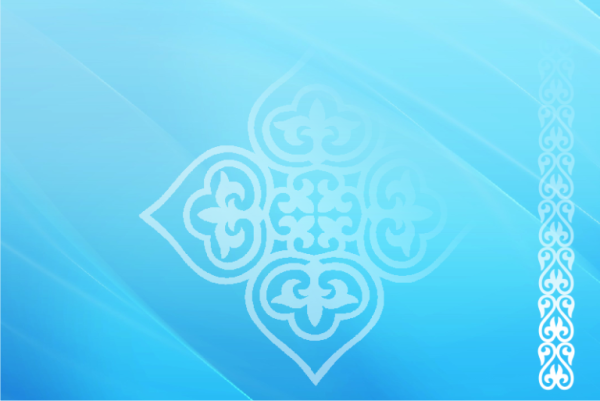 “ҰСТАЗЫМ, ҰЛАҒАТЫМ ҮЛГІ-ӨНЕГЕМ!” атты ұстаздар күніне арналған мерекелік іс-шара өтті.
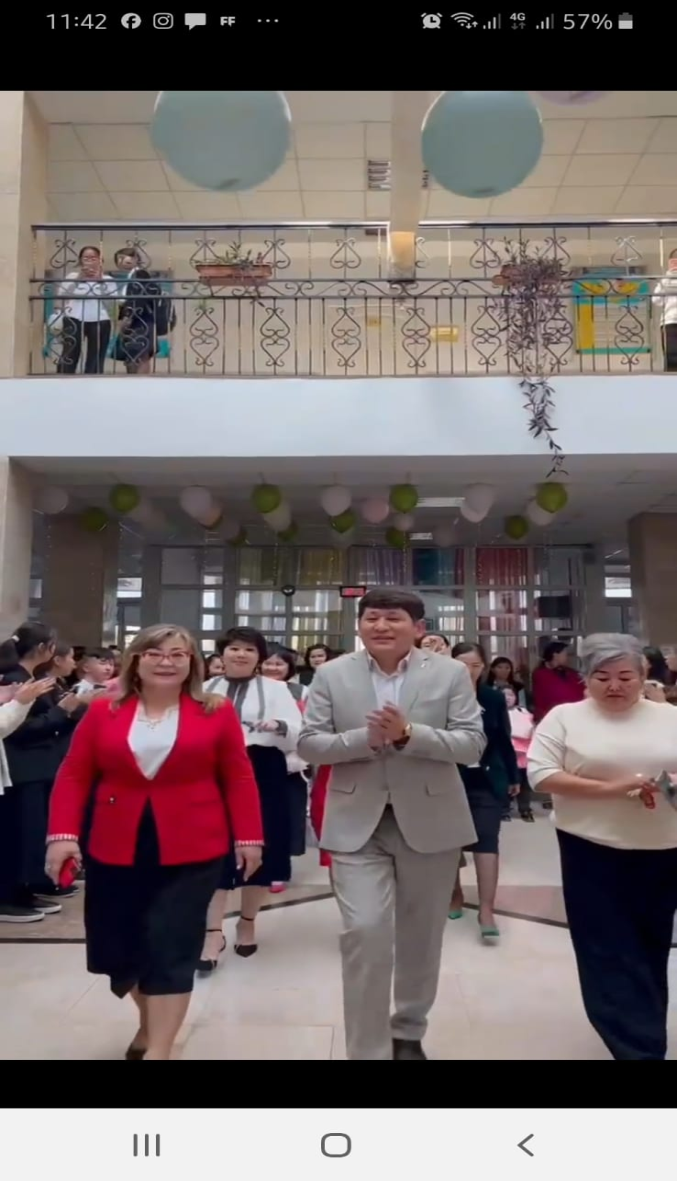 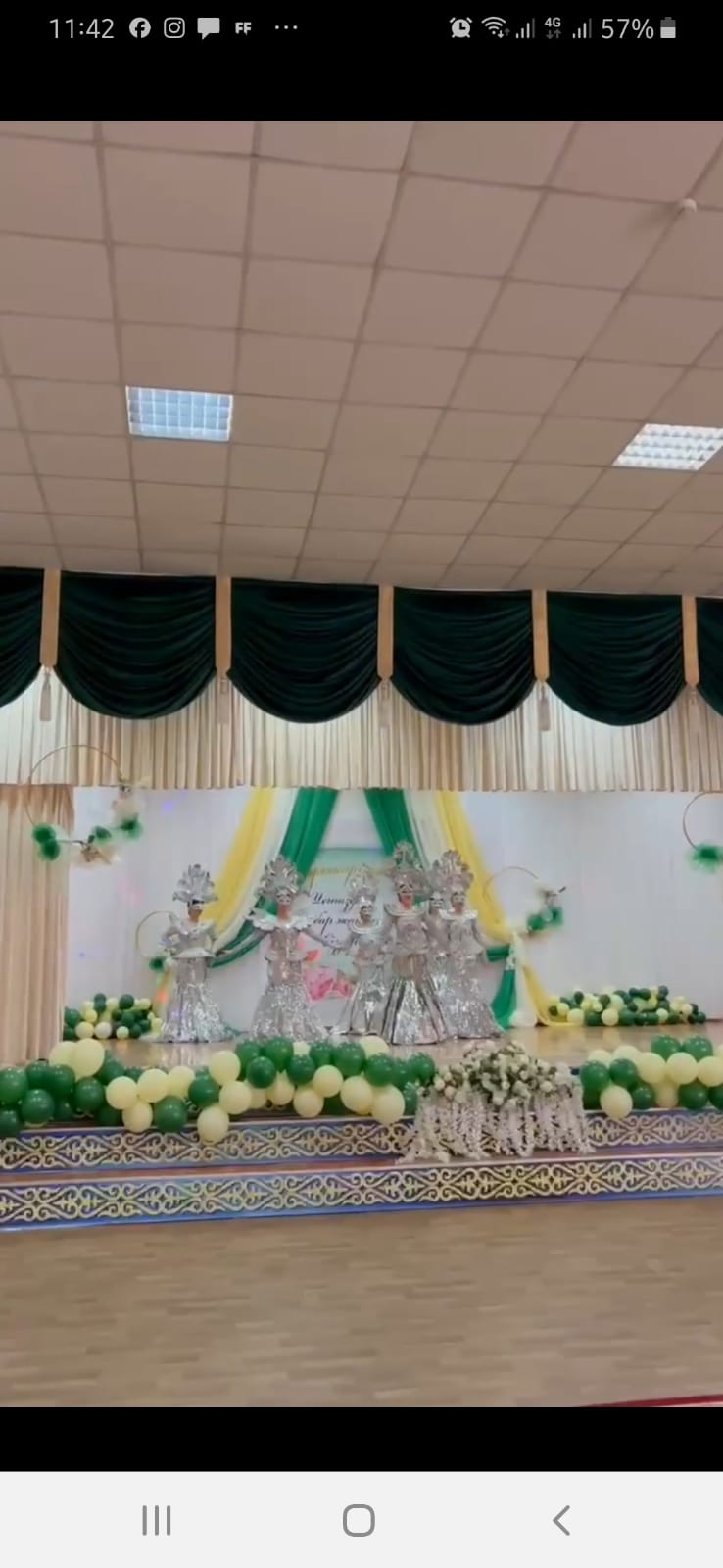 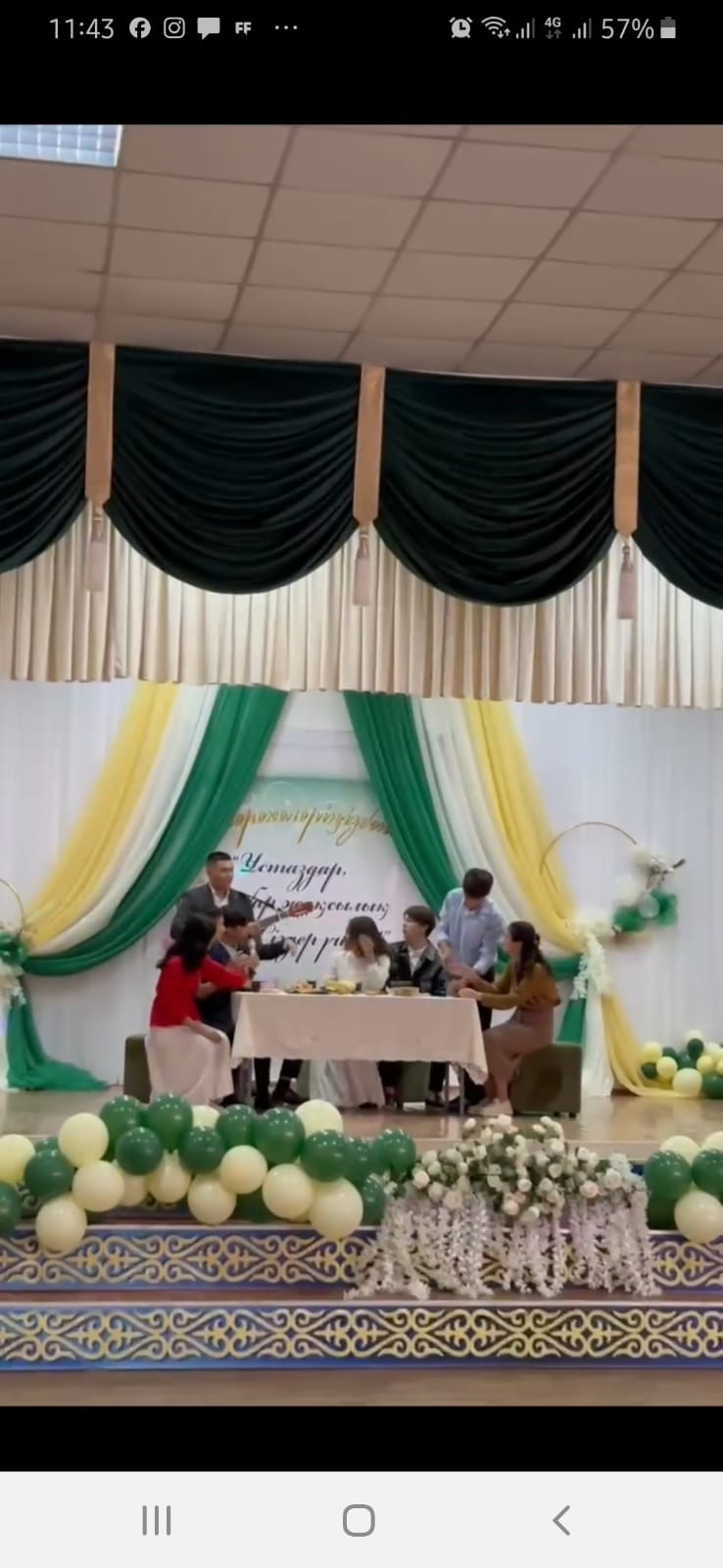 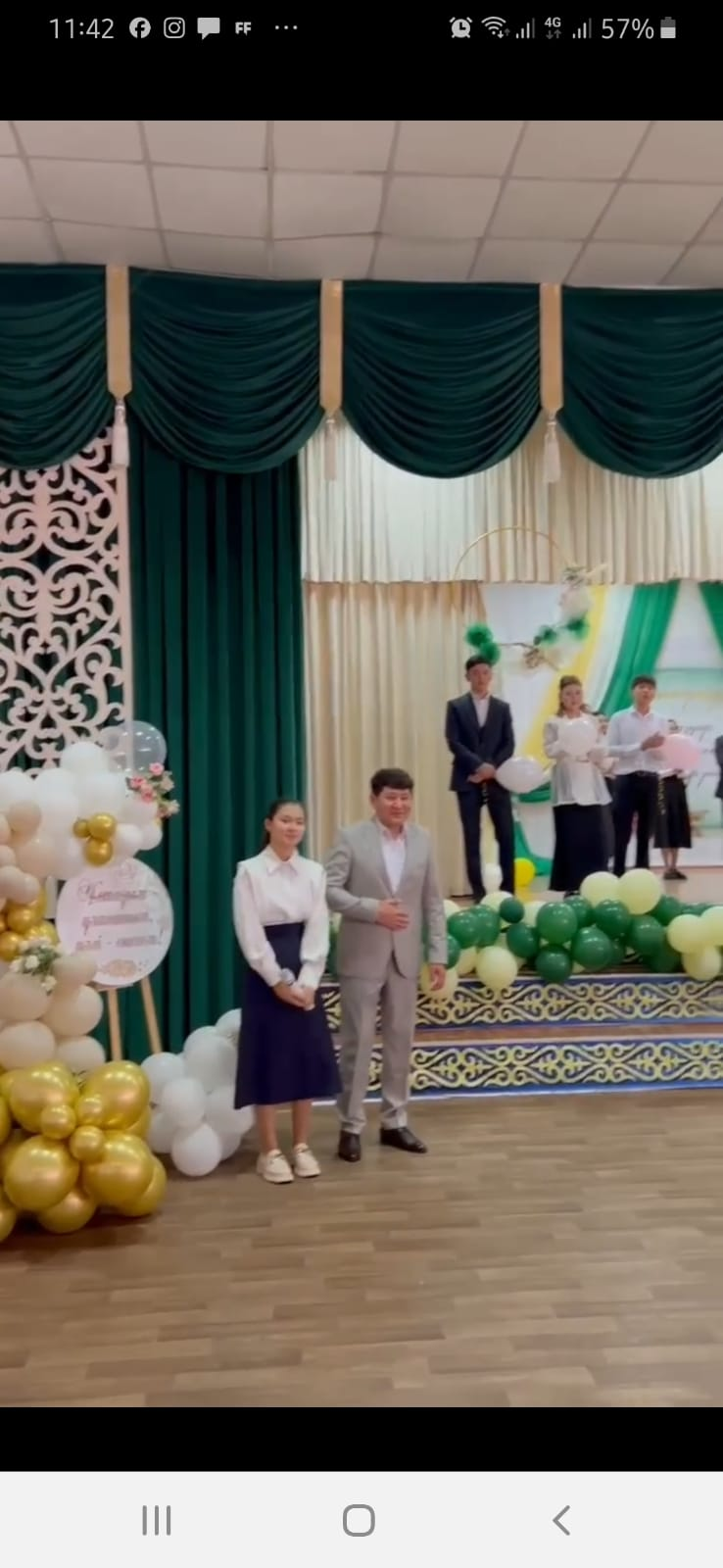 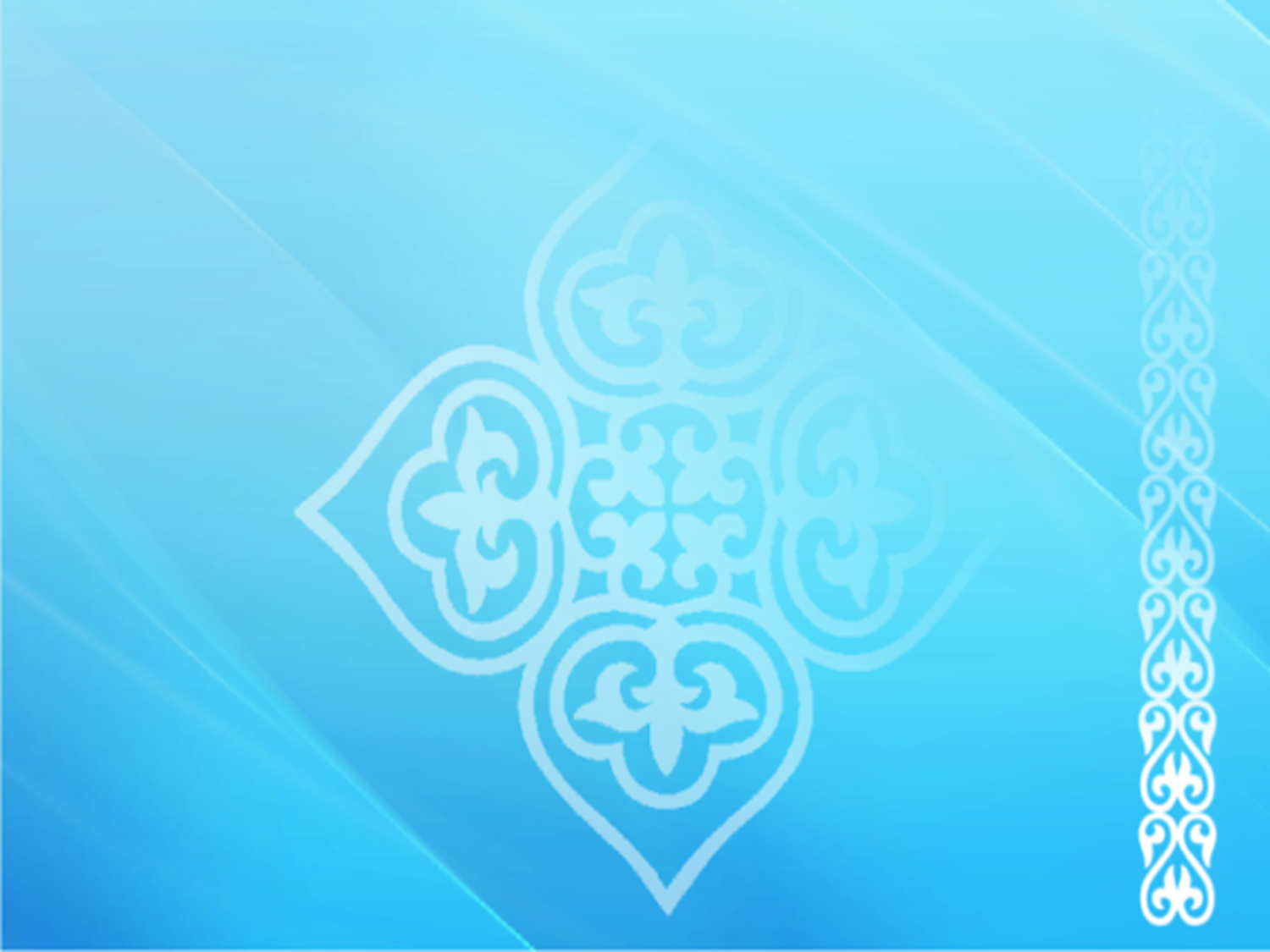 ПРЕЗИДЕНТТІК ШЫРША:«ҚОШ КЕЛДІҢ, ЖАҢА ЖЫЛ!»
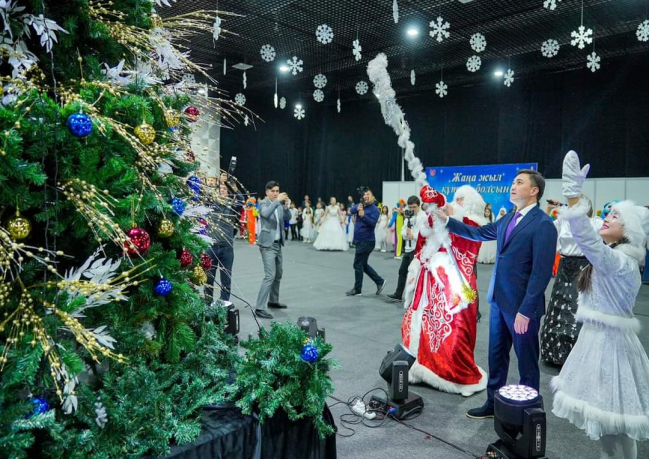 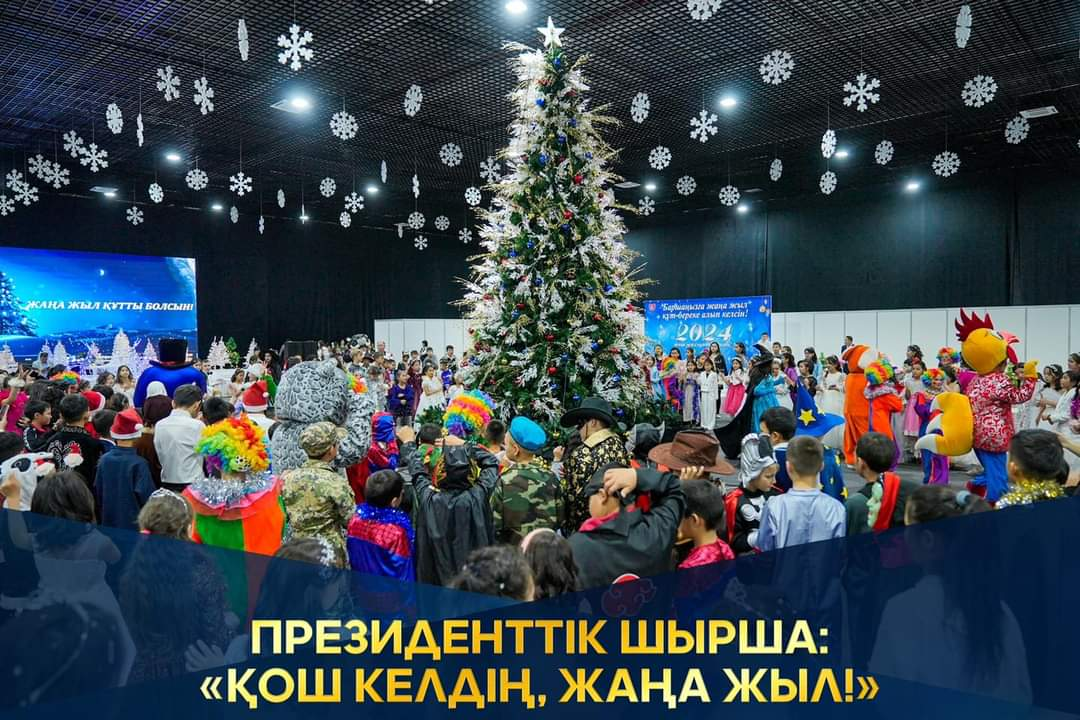 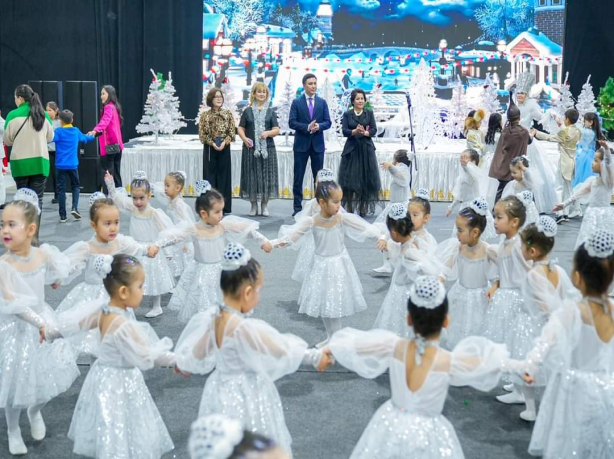 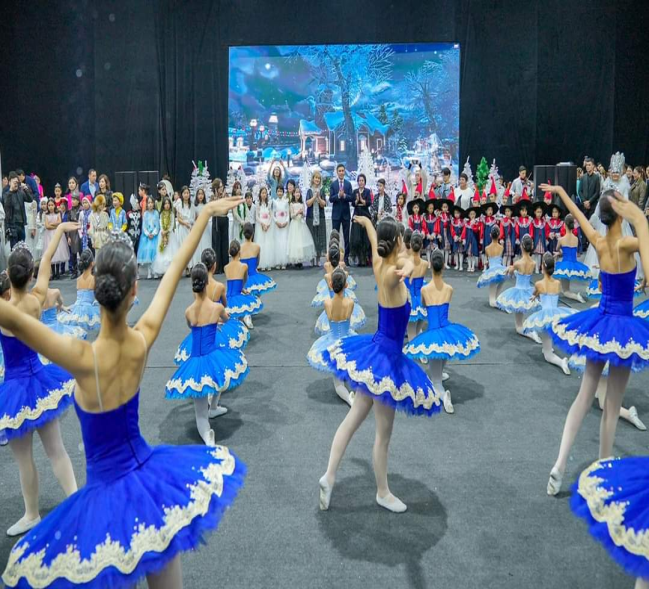 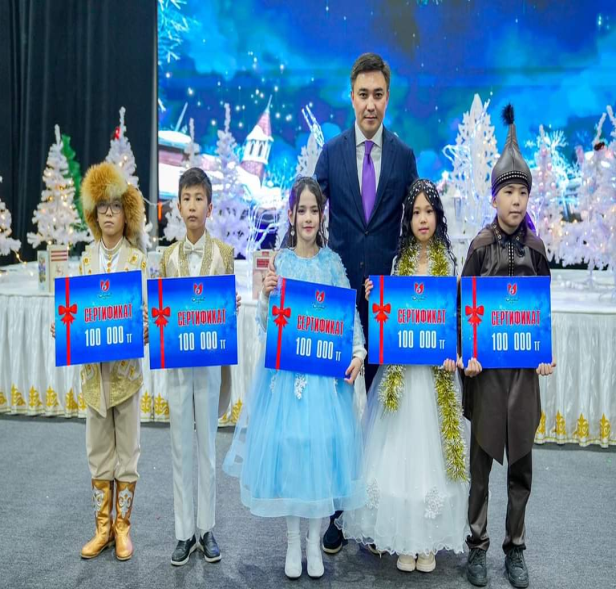 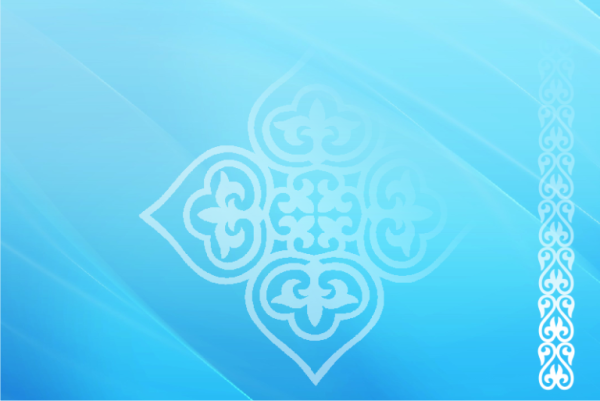 "Жас Ұлан ұйымының жұмыс жоспарына сәйкес "STOP есірткіге жолама!" суреттер сайысы ұйымдастырылды. Мақсаты: Оқушылардың зиянды әдеттерден аулақ болып,өзін де өзгені де зиянды әдеттердің қасіретінен қорғай білуге үйрету салауатты өмір сүруге, жас суретшілерді шығармашылық ізденіске баулу мақсатында ұйымдастырылды.
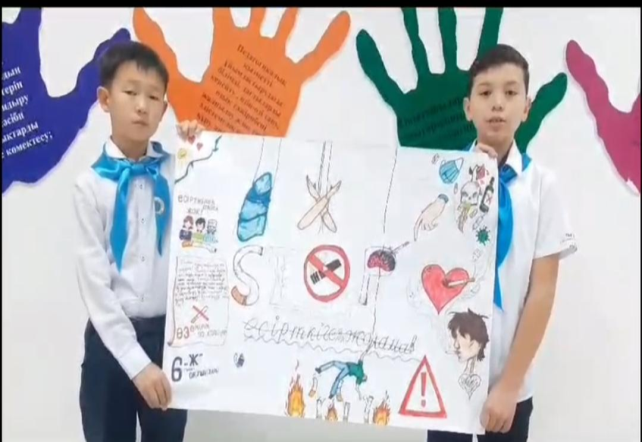 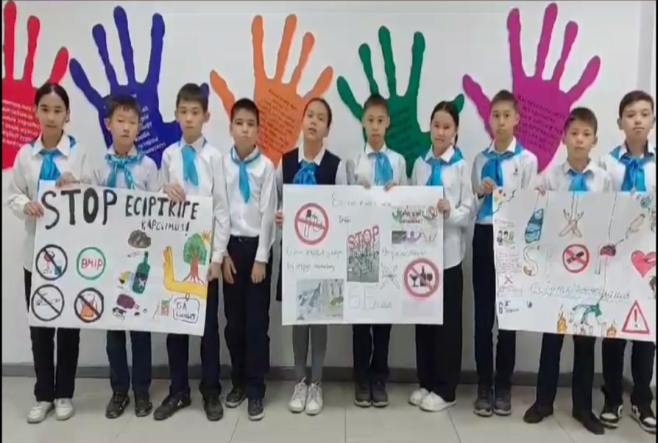 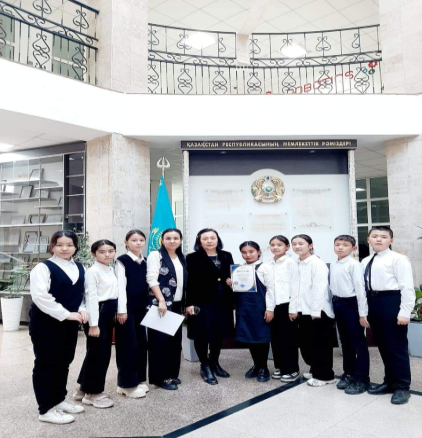 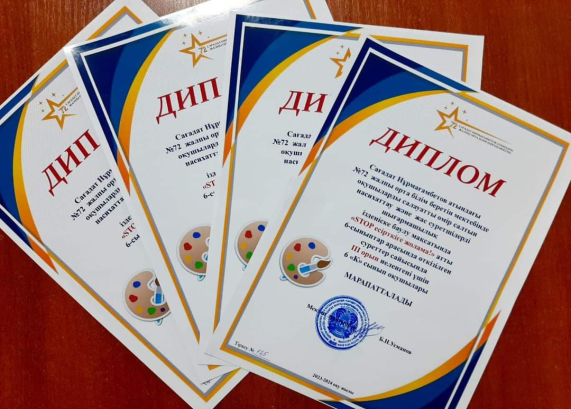 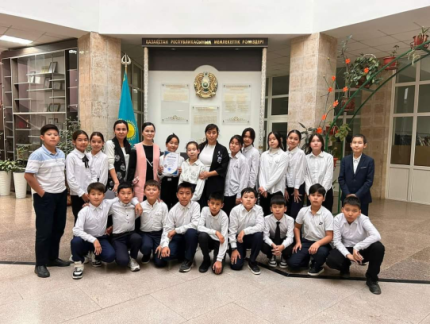 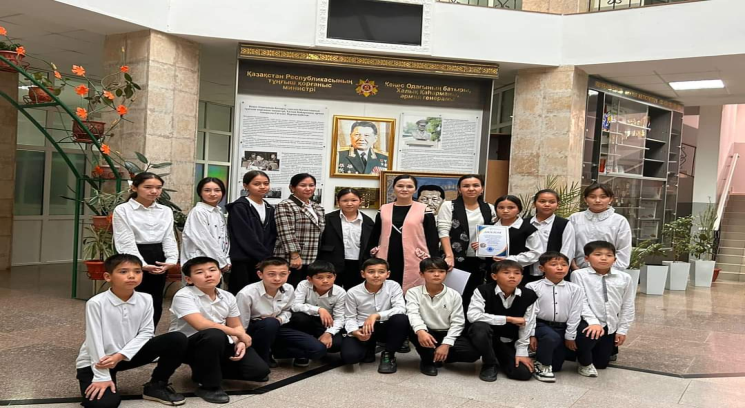 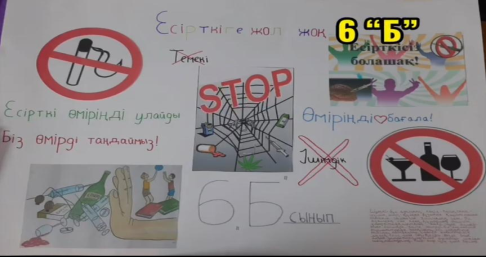 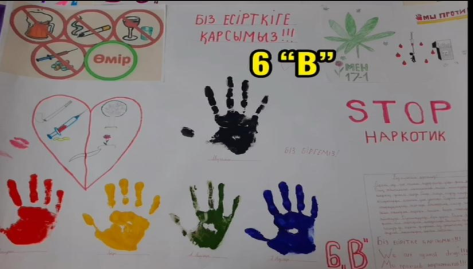 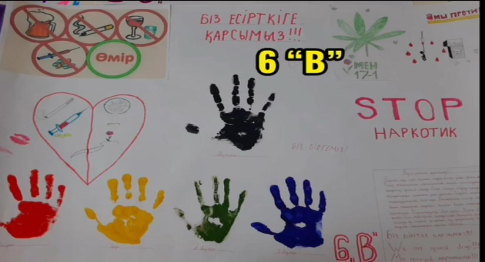 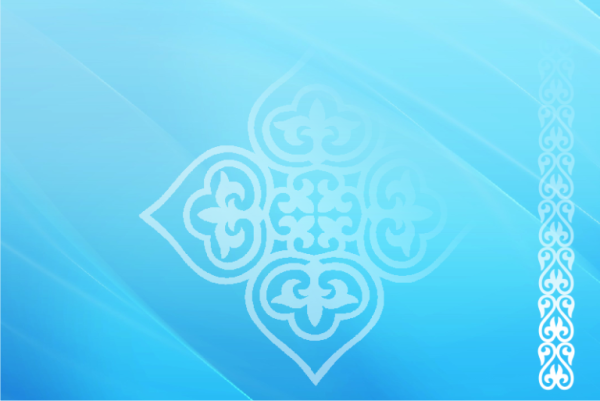 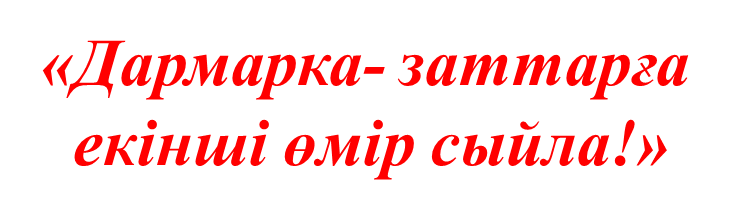 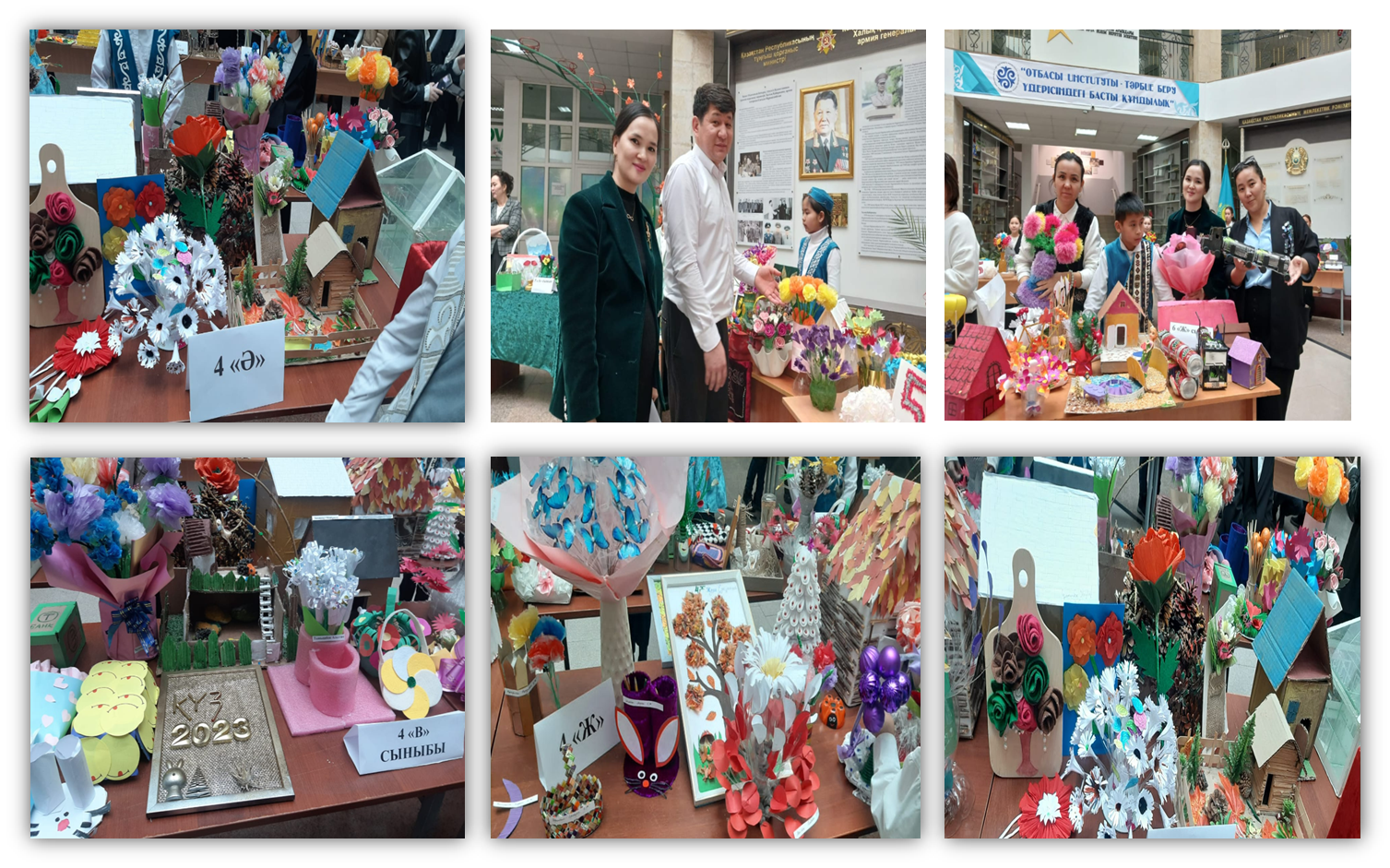 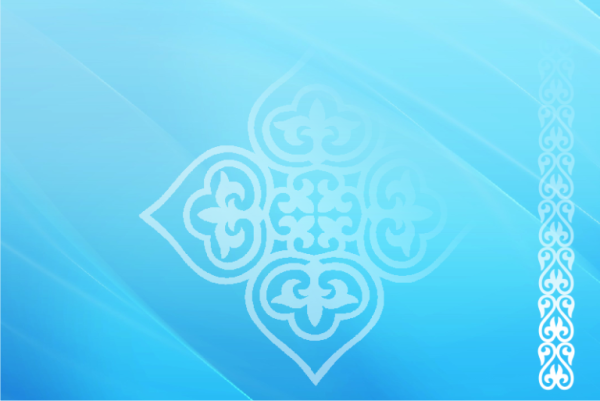 "Психология онкүндігі"   жоспарына сәйкес 
5-7-сыныптар аралығында "Құпия дос"ойыны жүргізілді.
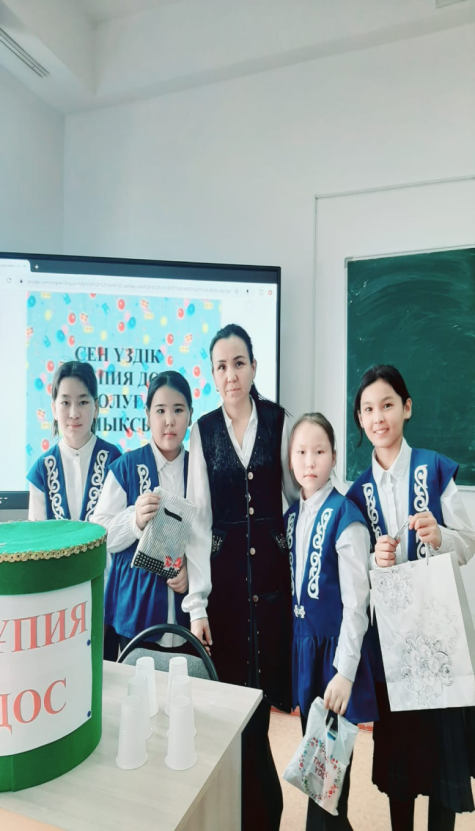 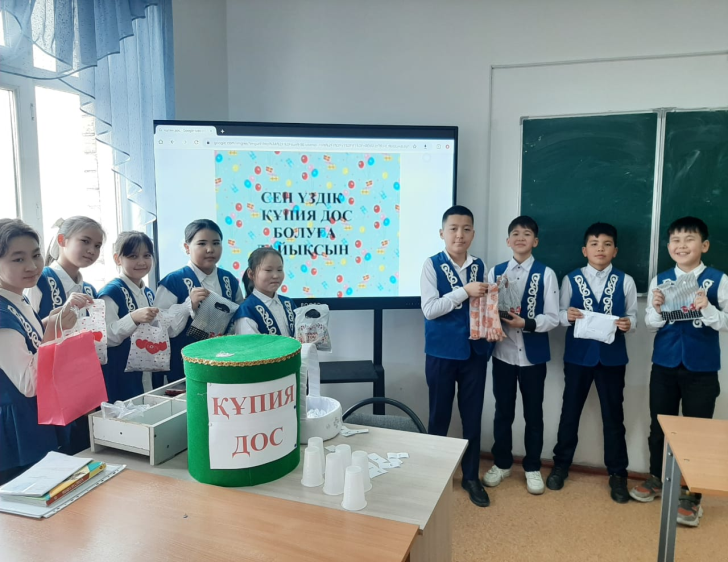 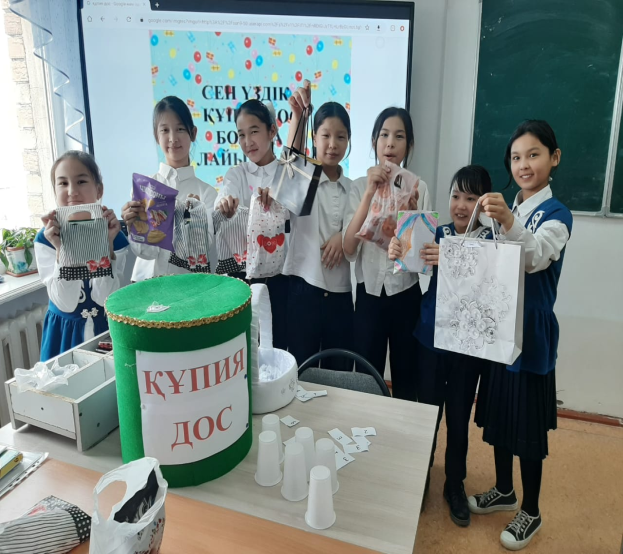 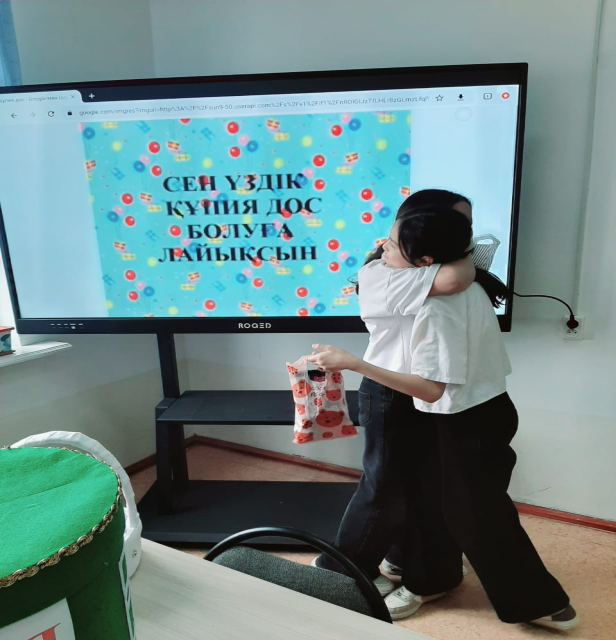 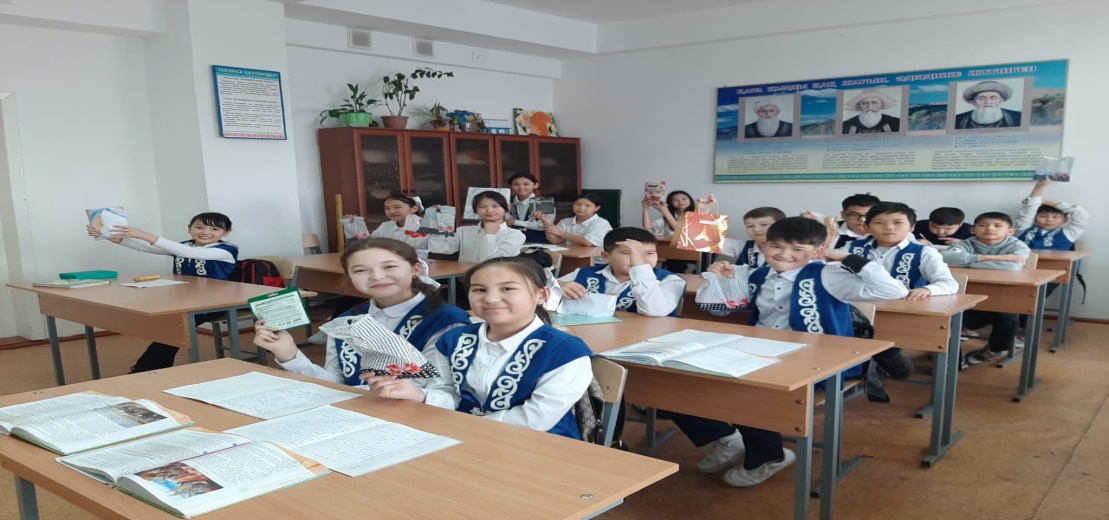 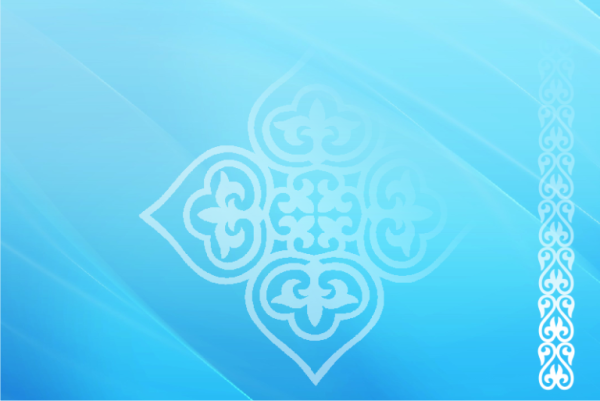 “ДОСБОЛLIKE” ДОСТЫҚ ҚОЛЫН СОЗ”      АКЦИЯСЫ
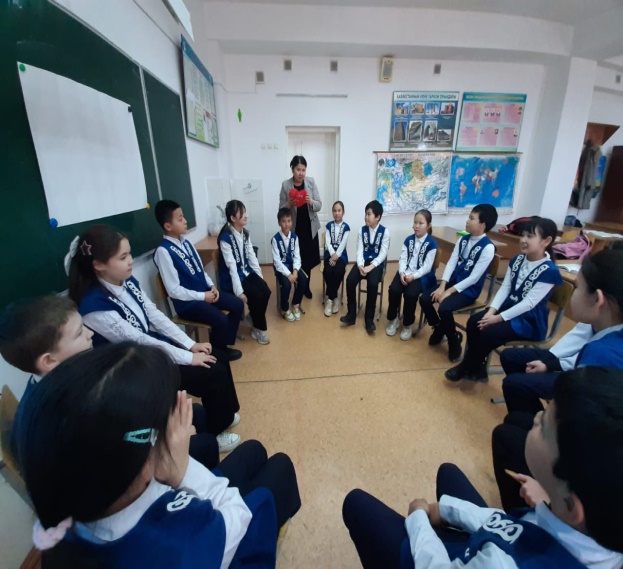 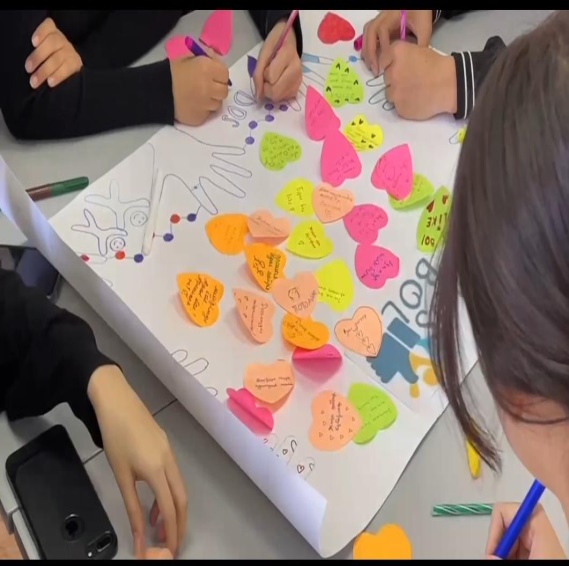 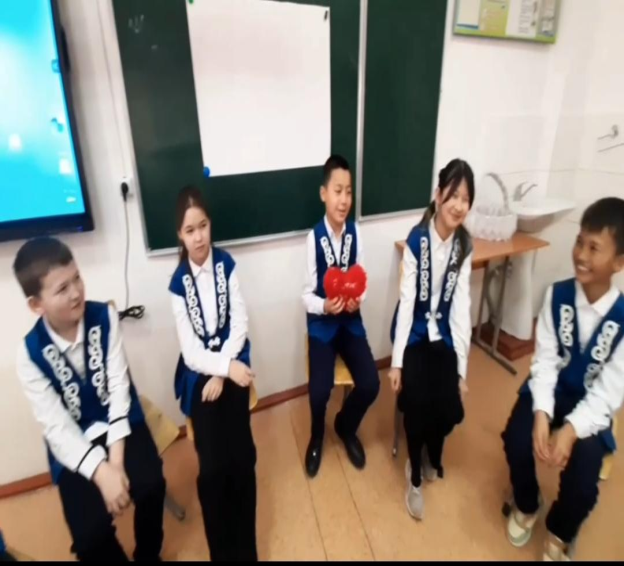 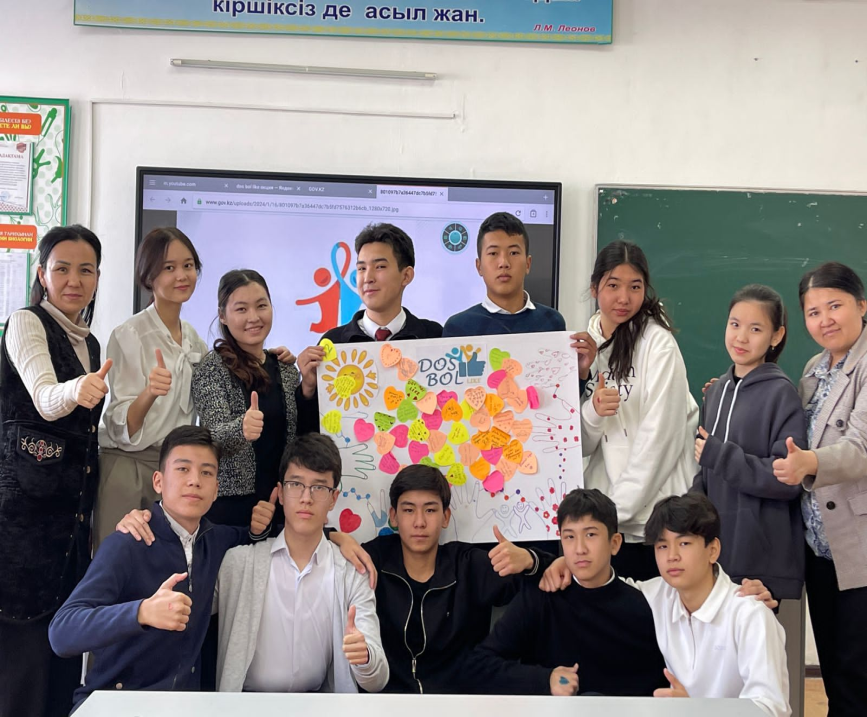 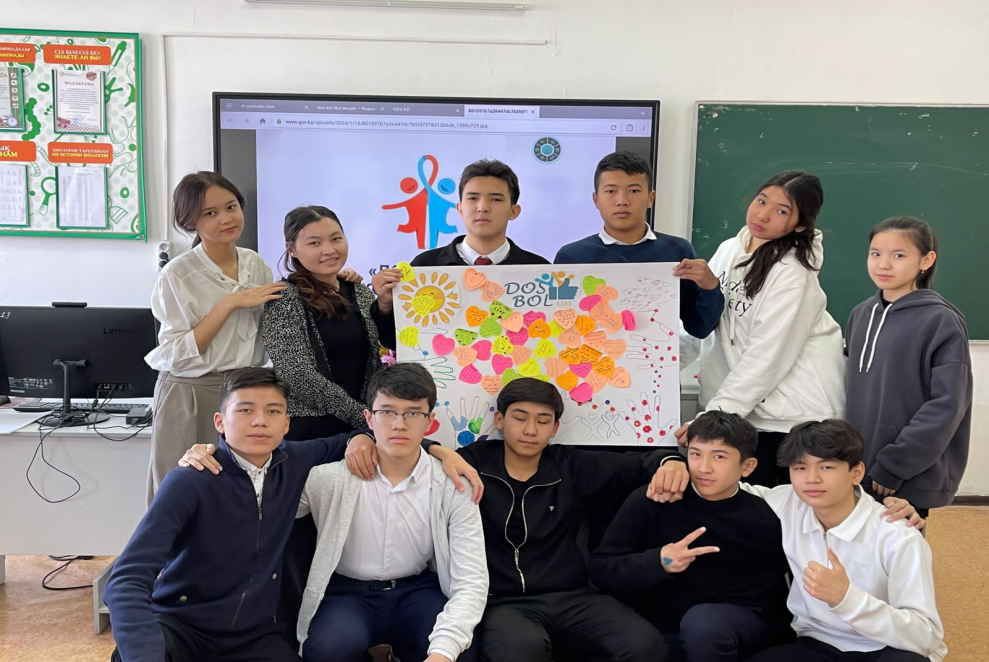 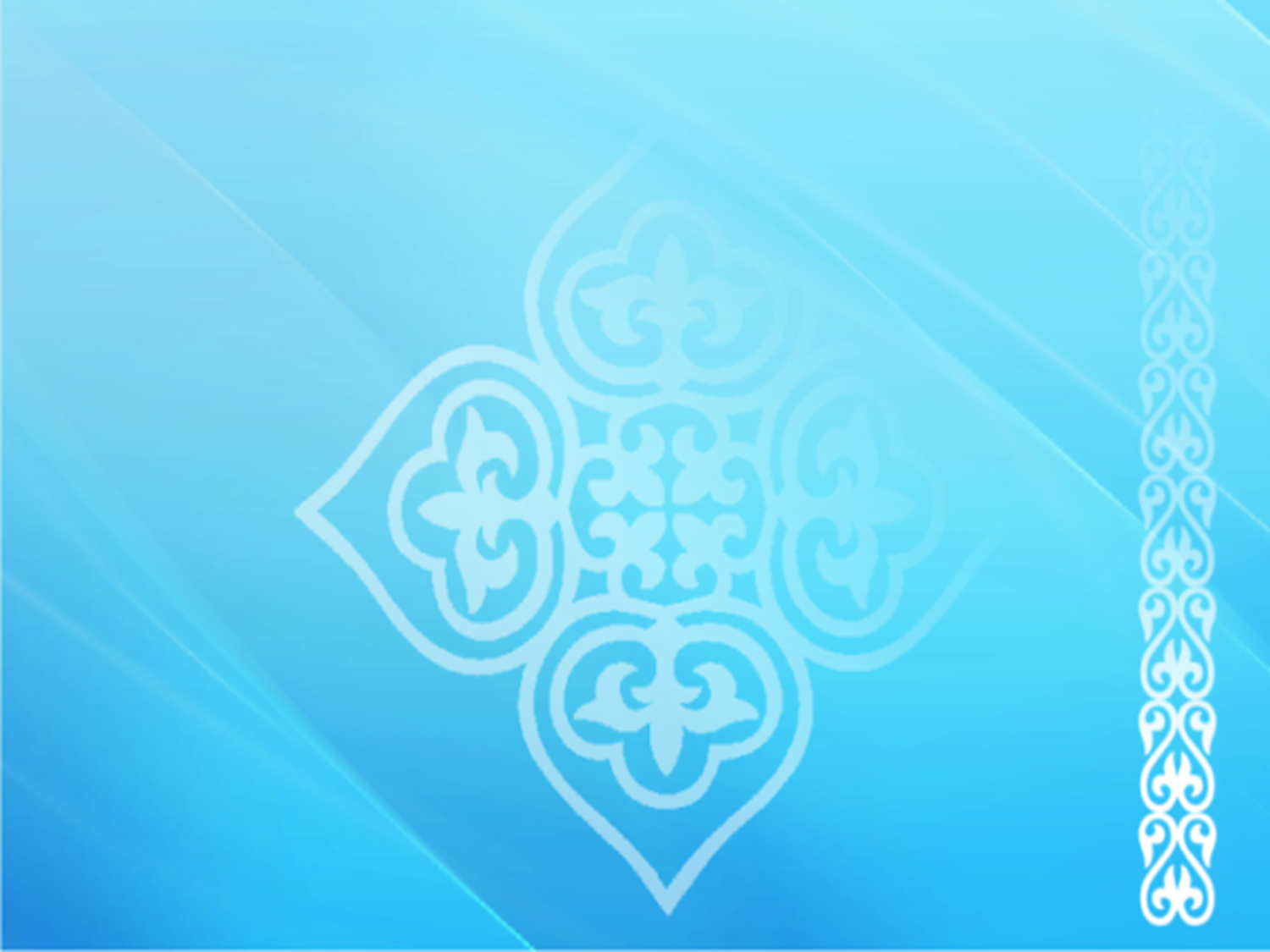 «Жас Ұлан» жұмыс жоспарына сәйкес  ұйым мүшелерімен бірге Нұртас мөлтек ауданы Құлагер көш  №159 үйде  тұратын ауған соғысының ардагері Архабаев Нартай Алданұлымен кездесіп,мерекесімен құттықтап қайтты.
.
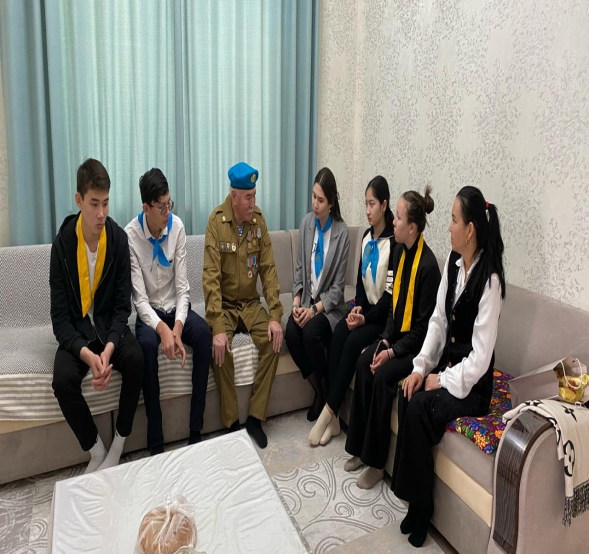 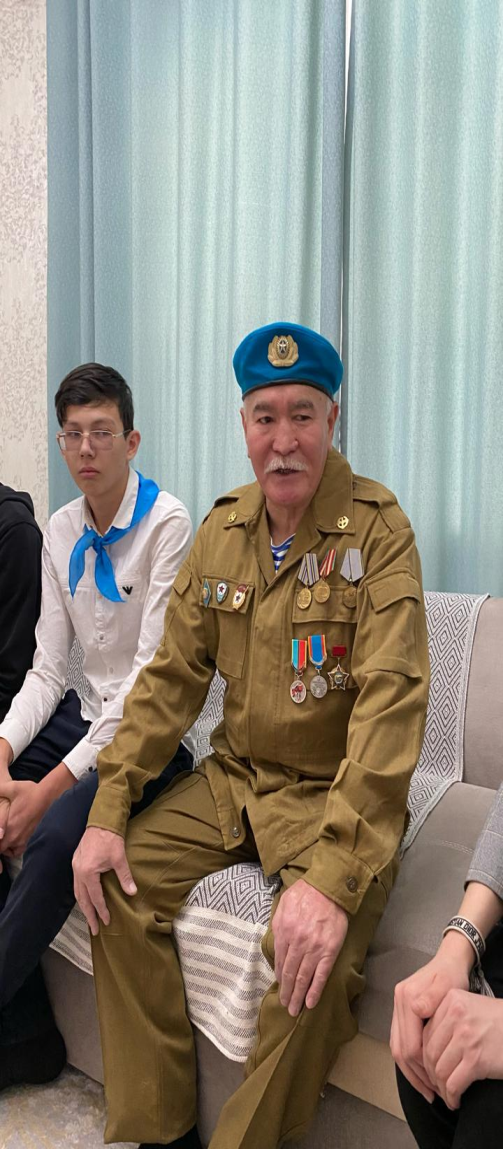 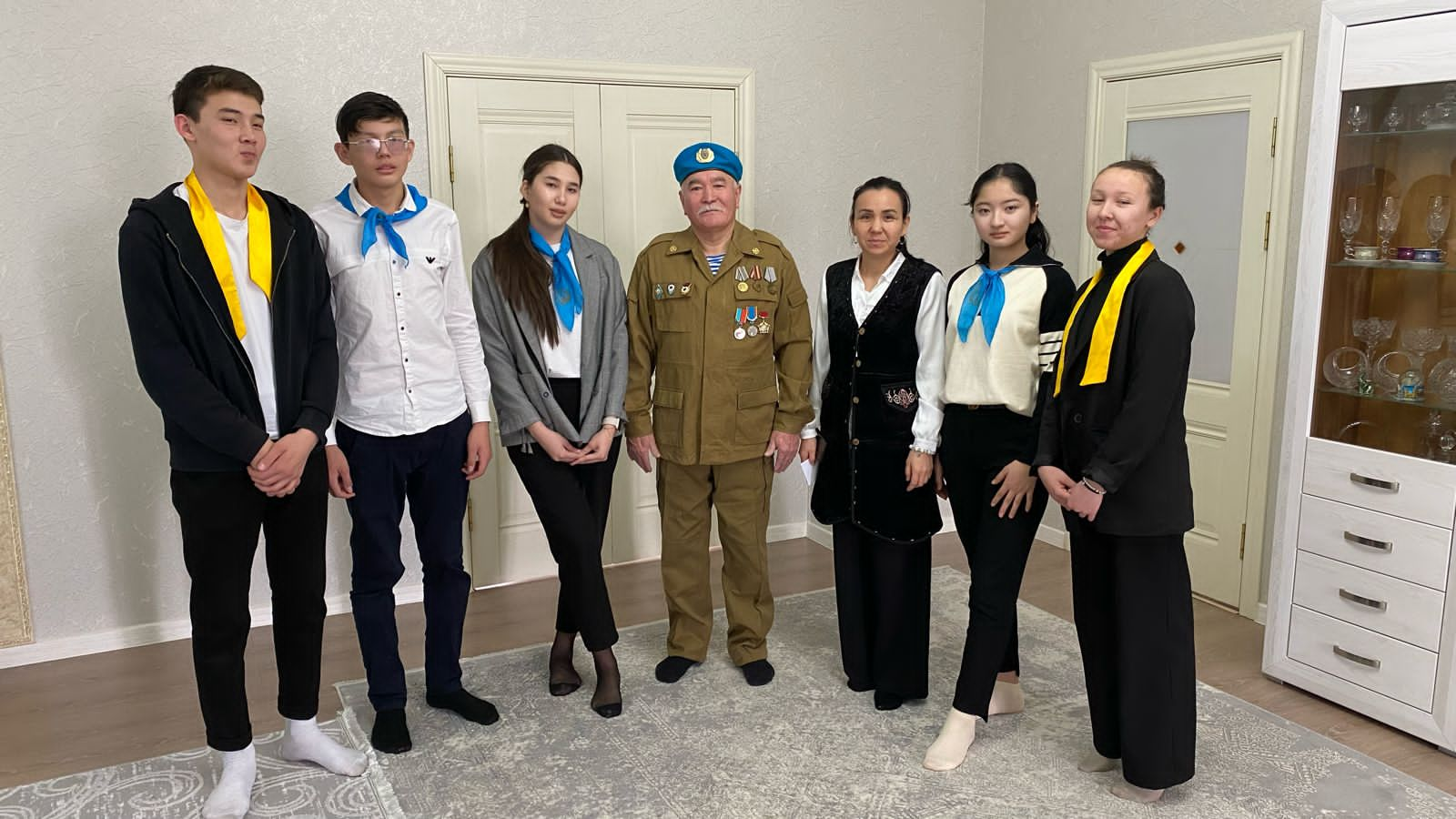 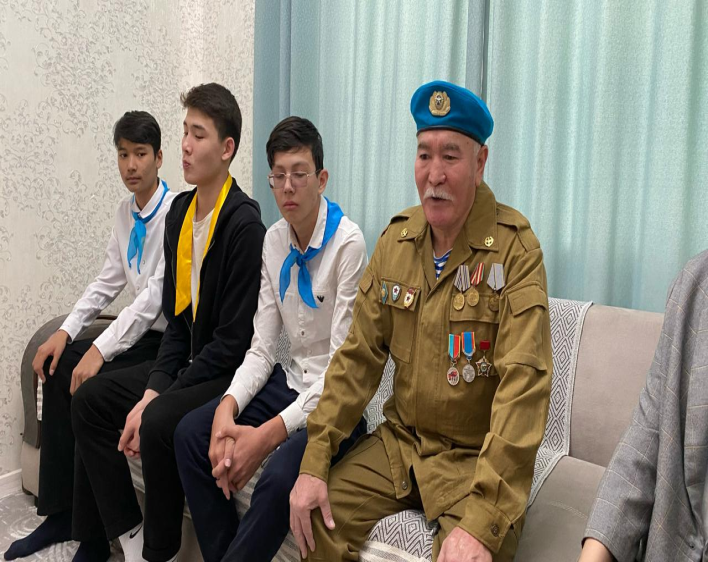 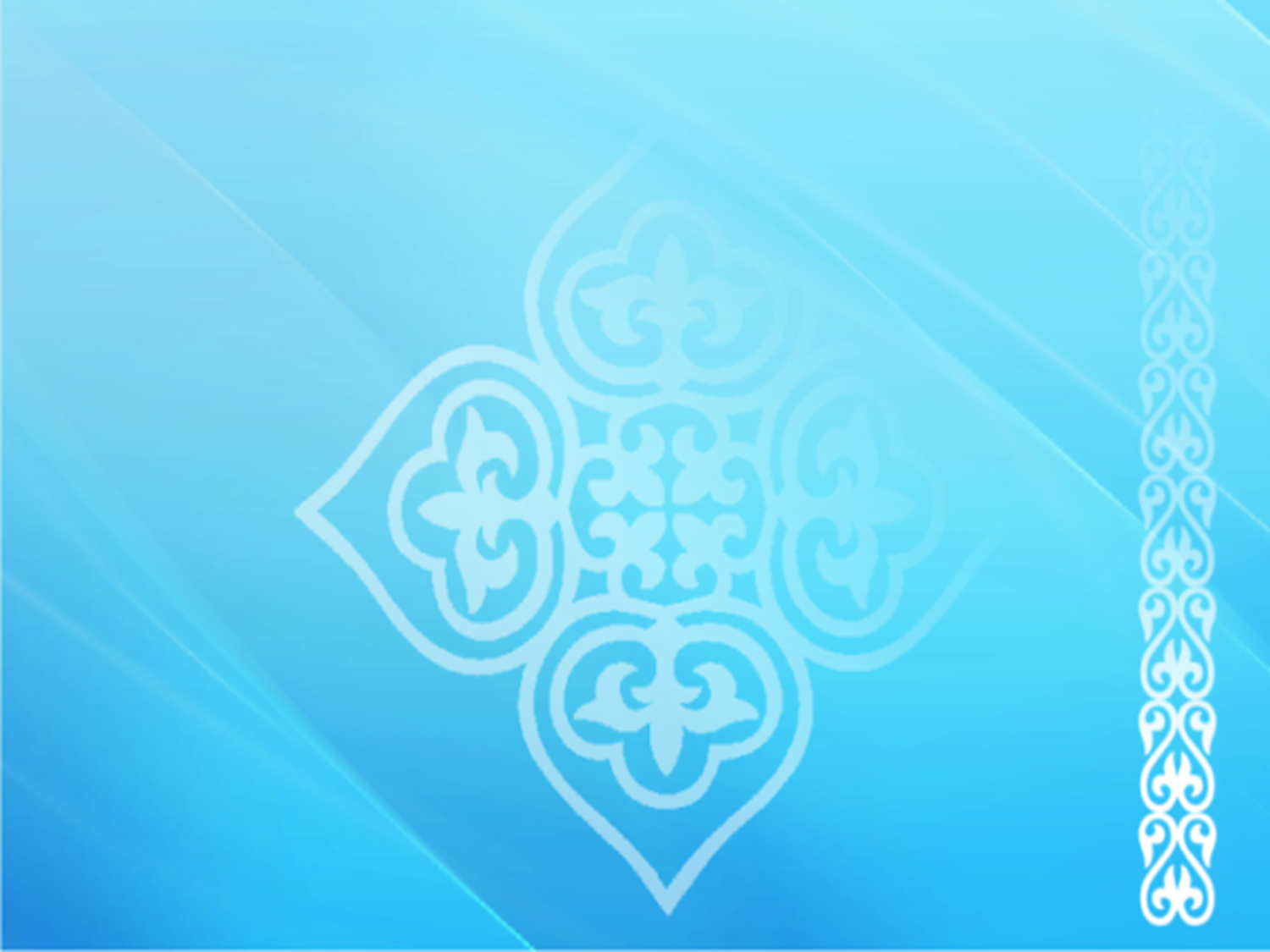 ”Көктем Аруы” -2024  
6-сынып қыздары арасындағы сайыс
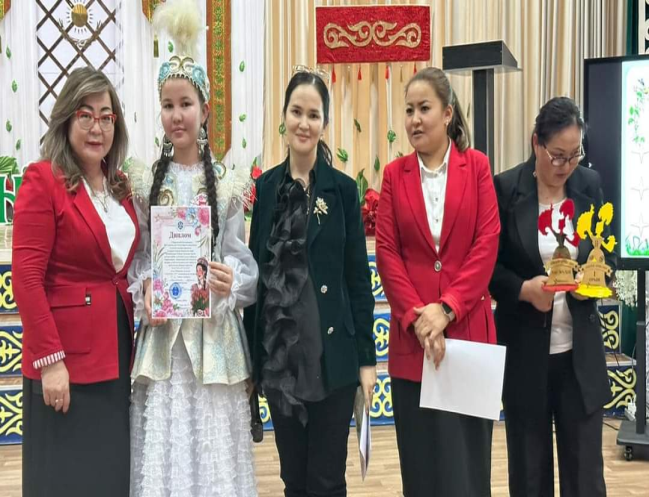 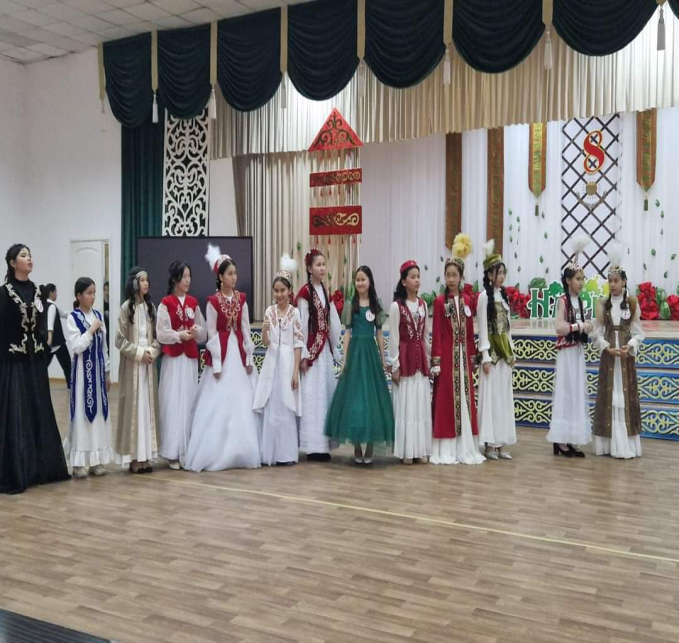 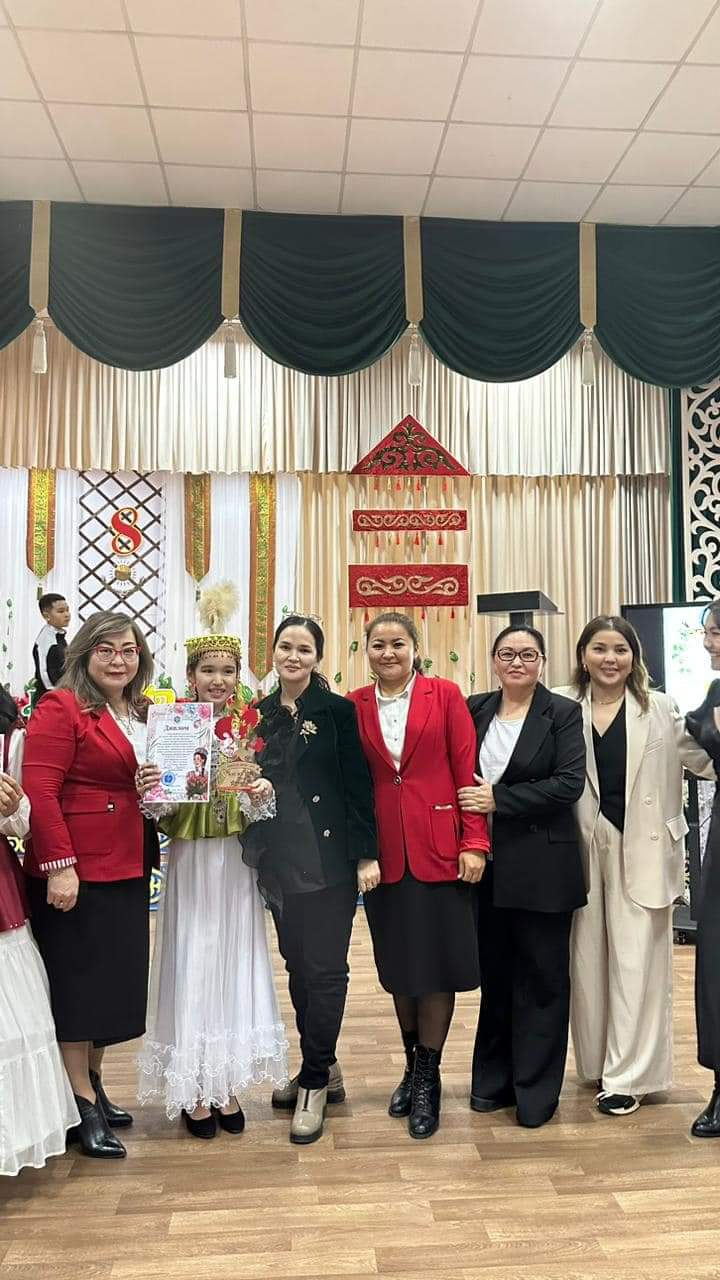 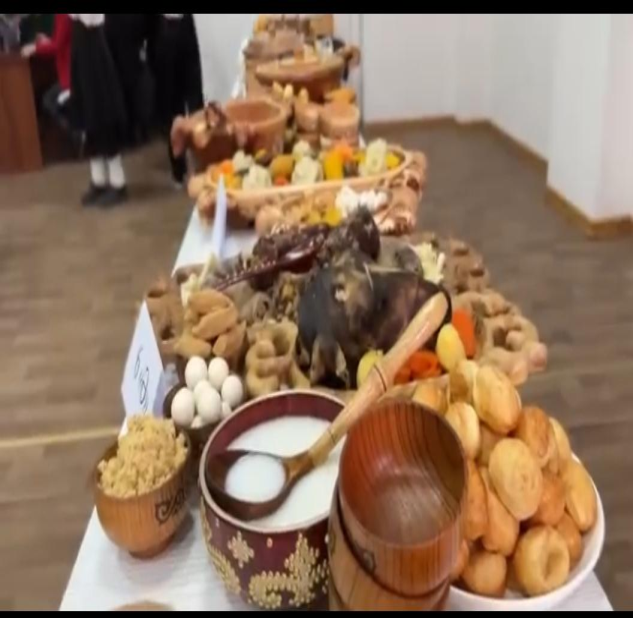 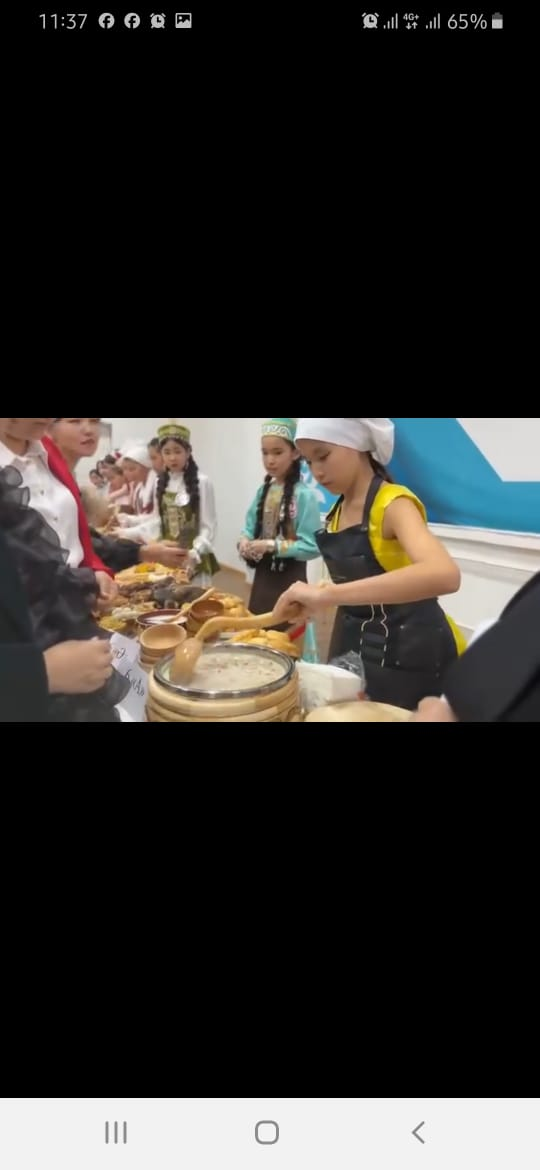 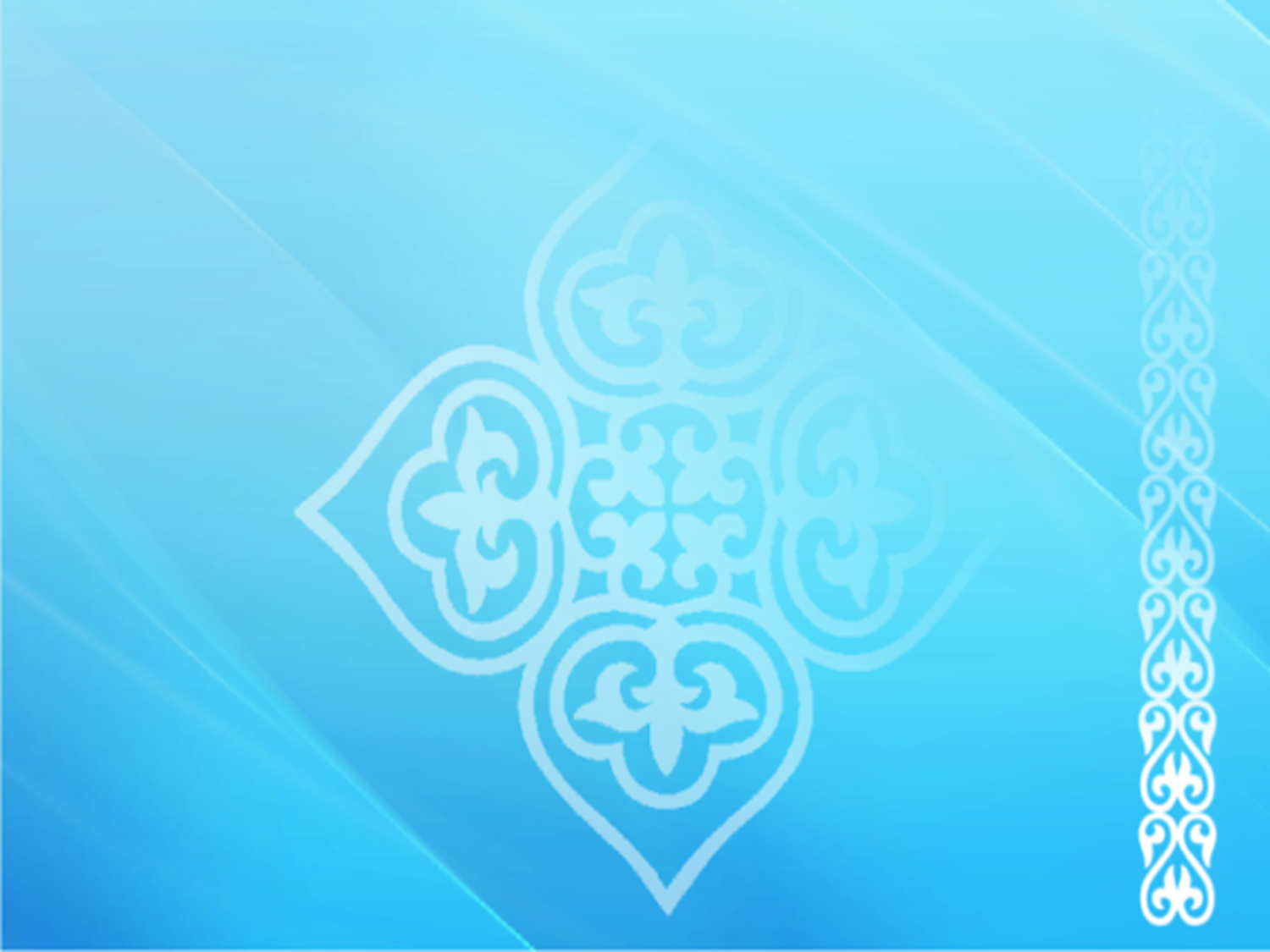 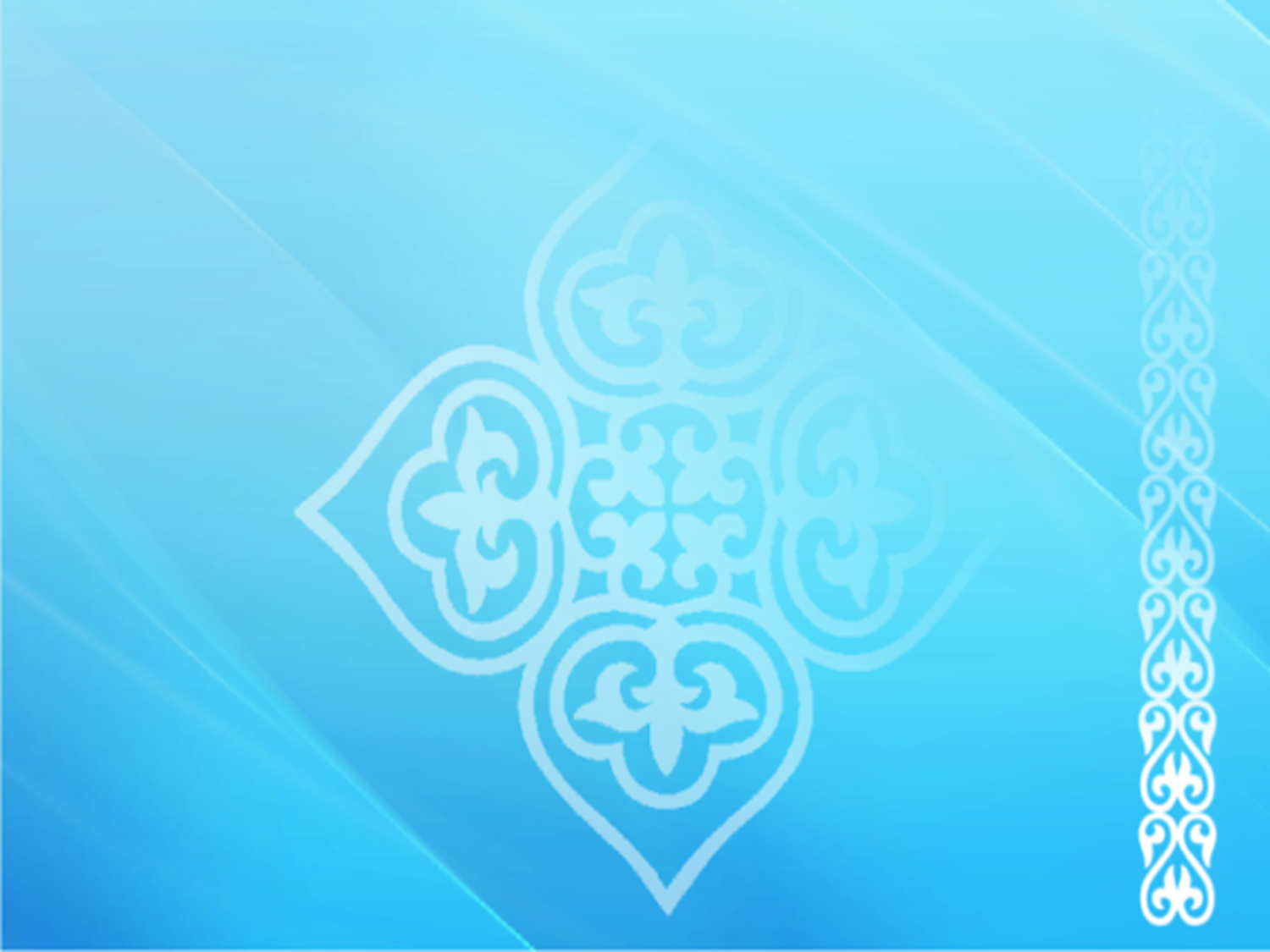 «ЖІГІТ СҰЛТАНЫ-2024"  БАЙҚАУЫ ӨТ
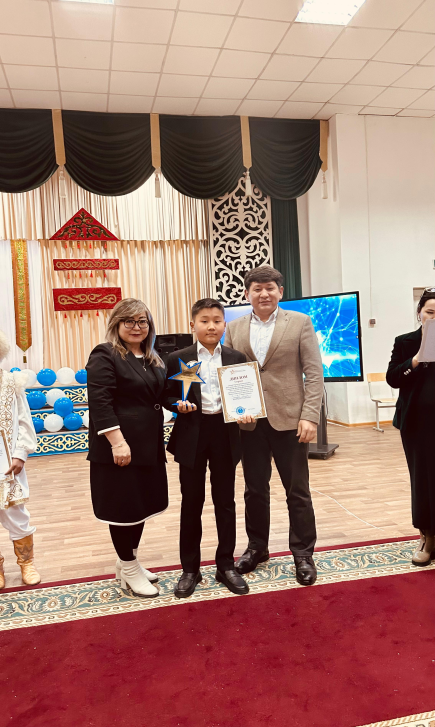 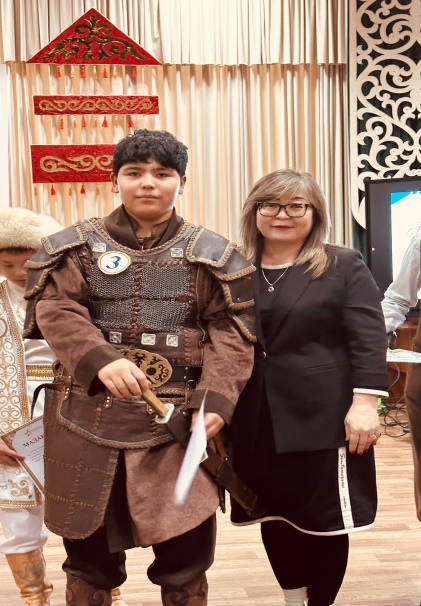 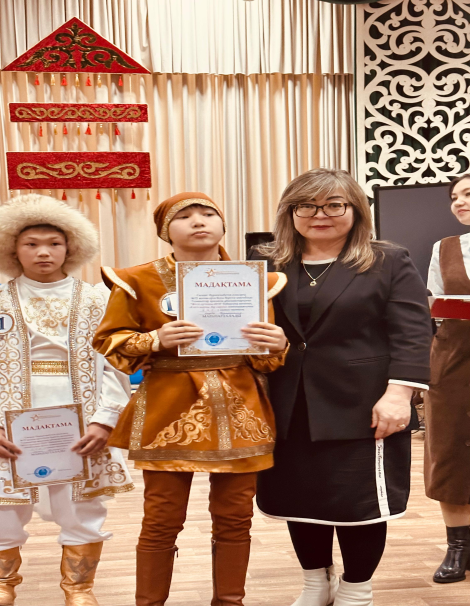 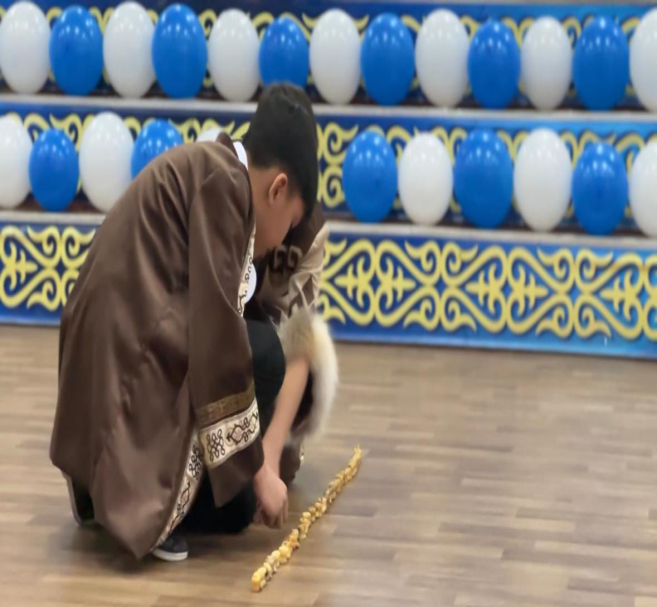 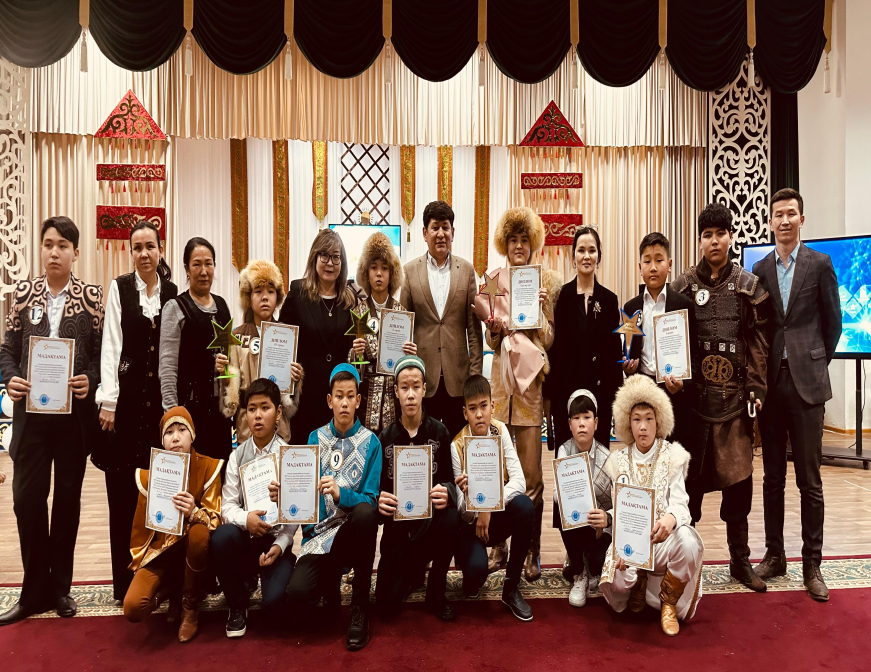 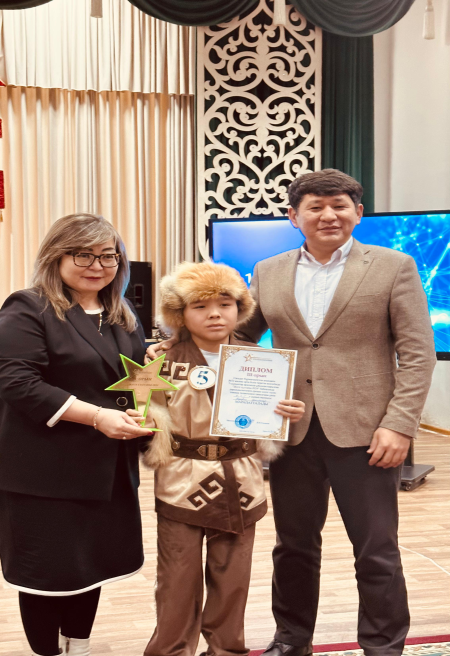 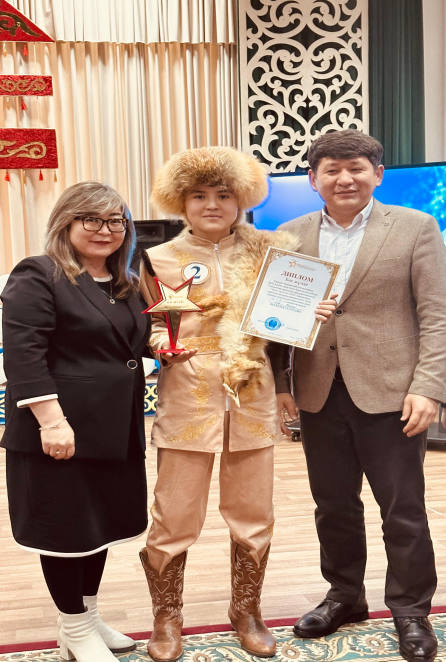 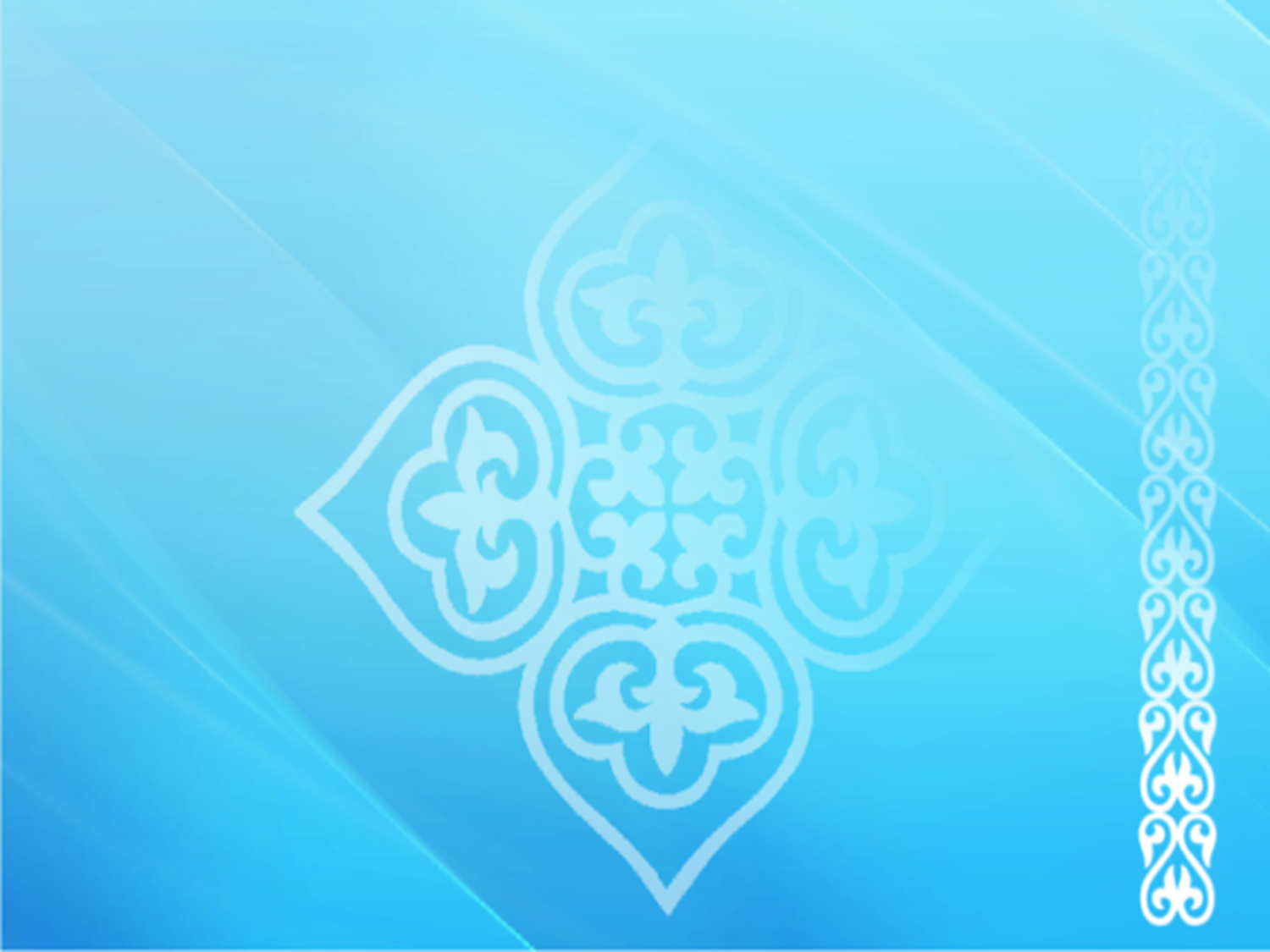 «Сенім арту-жетістік кепіліҚиын жағдайда баланы калай қолдаймыз?»  тақырыбында 2-3 сынып ата-аналарына коуч-тренинг өткізілді.
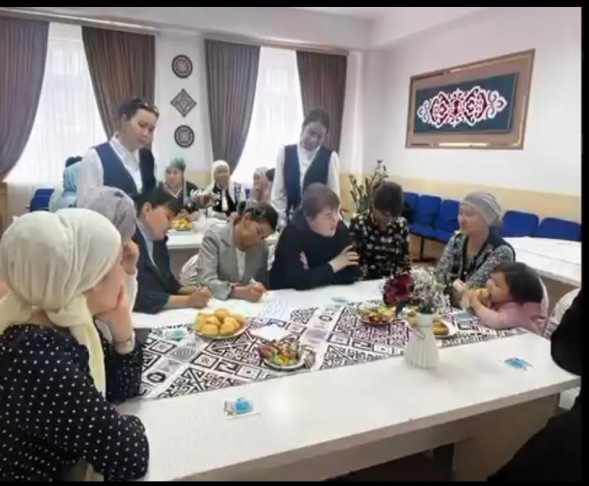 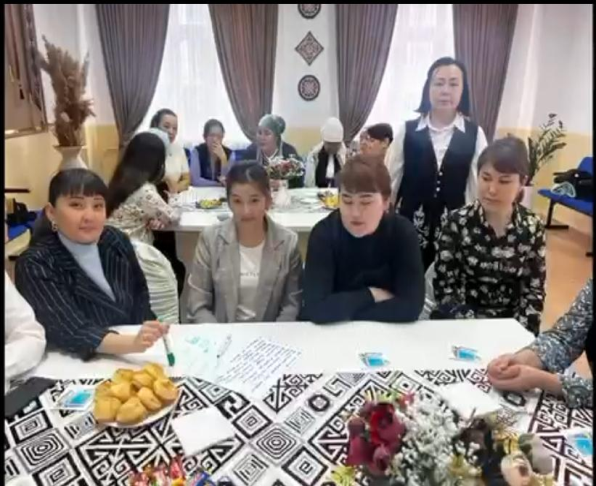 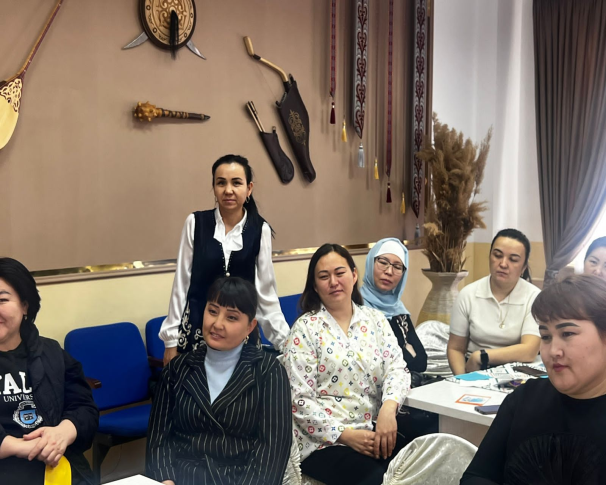 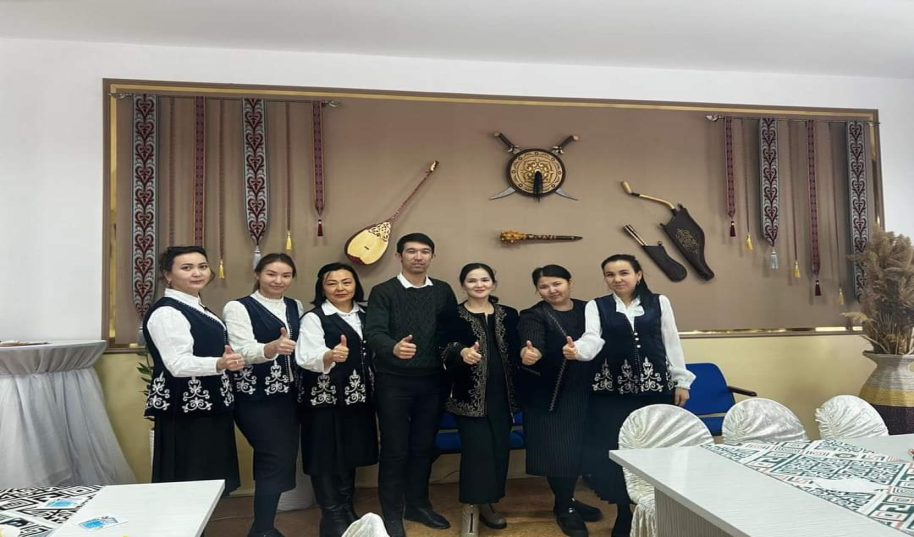 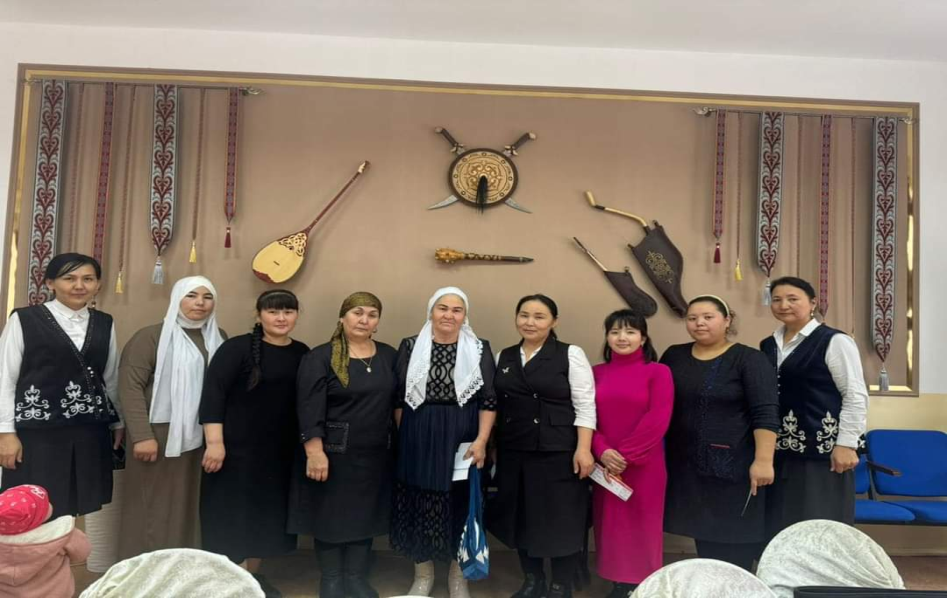 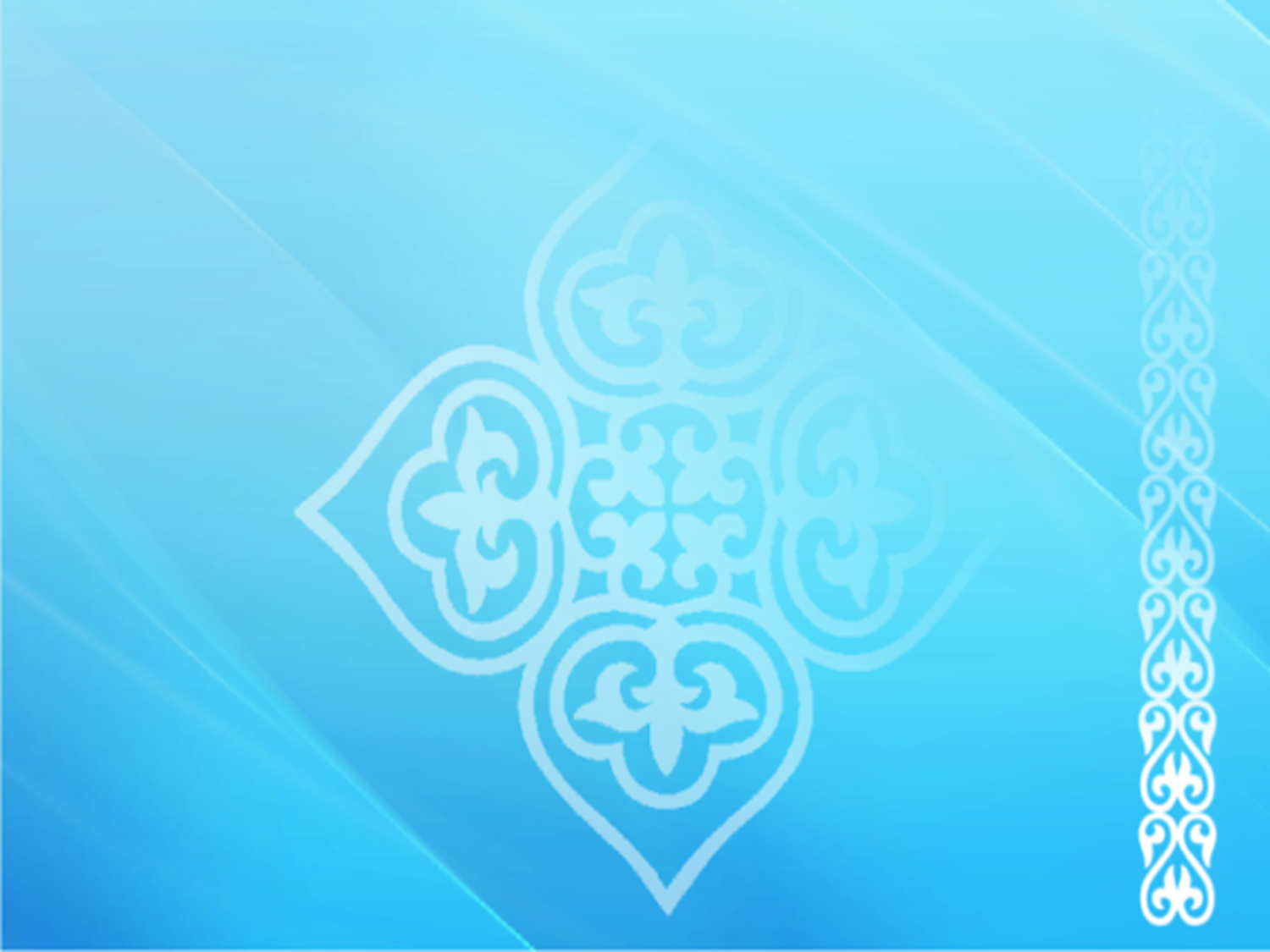 Кеңес әскерлерінің шектеулі контингентін Ауғанстаннан    шығарылғанына 35 жылдығына орай С.Нұрмағамбетов  атындағы №72  жалпы орта білім беретін мектебінде 5 «Д» сынып оқушыларымен   «Ауған соғысының жаңғырығы» атты ауған соғысының ардагерлерімен кездесу кеші өткізілді.
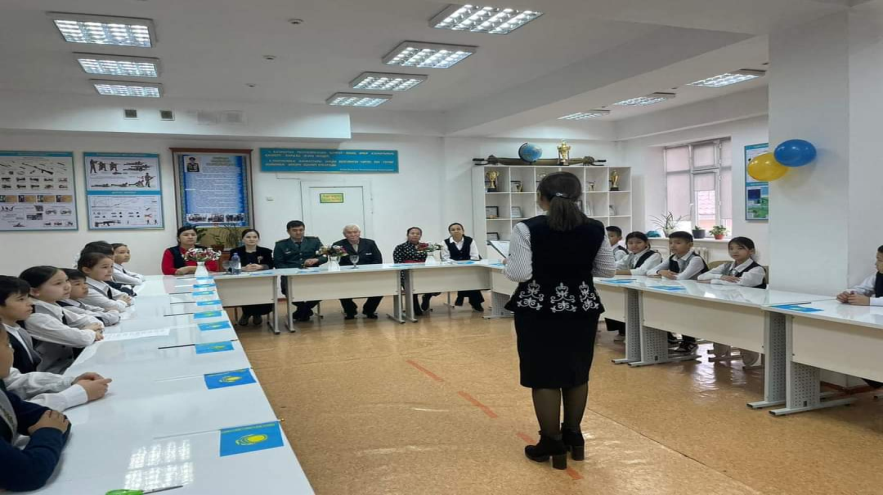 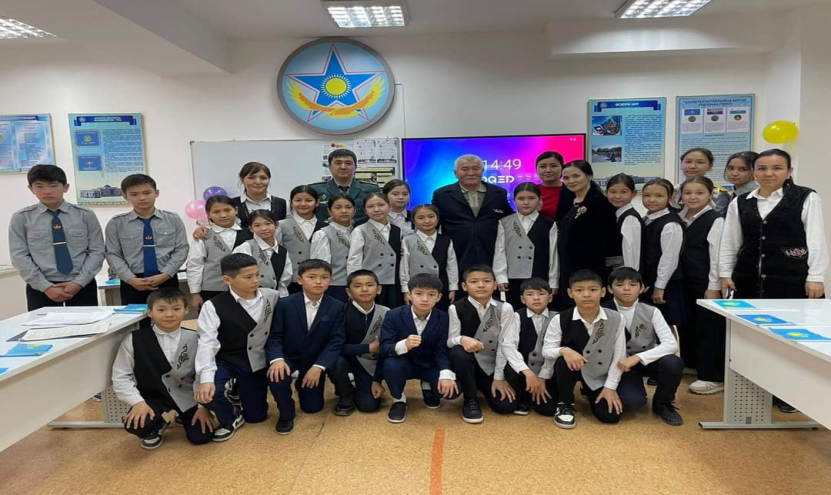 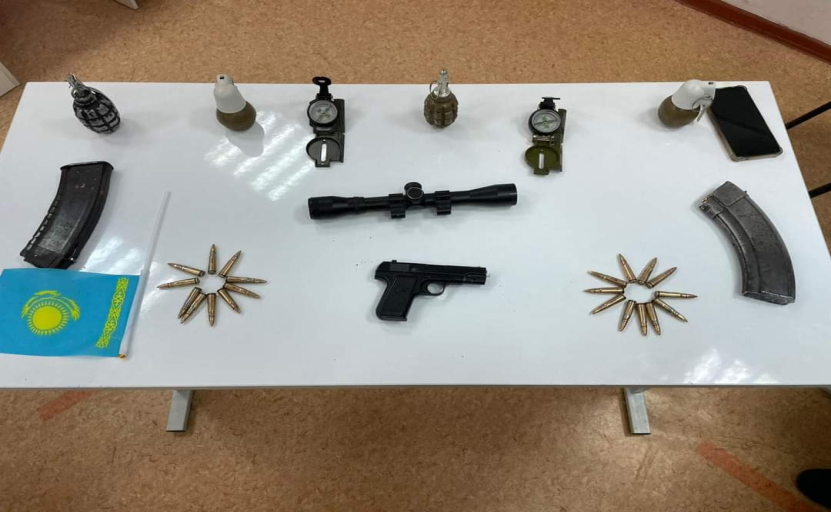 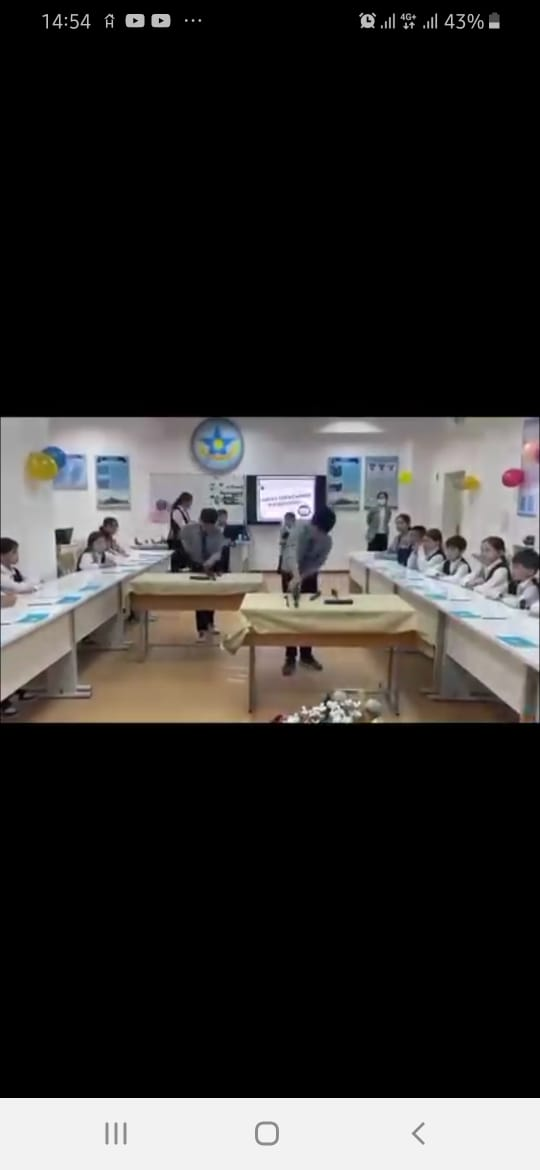 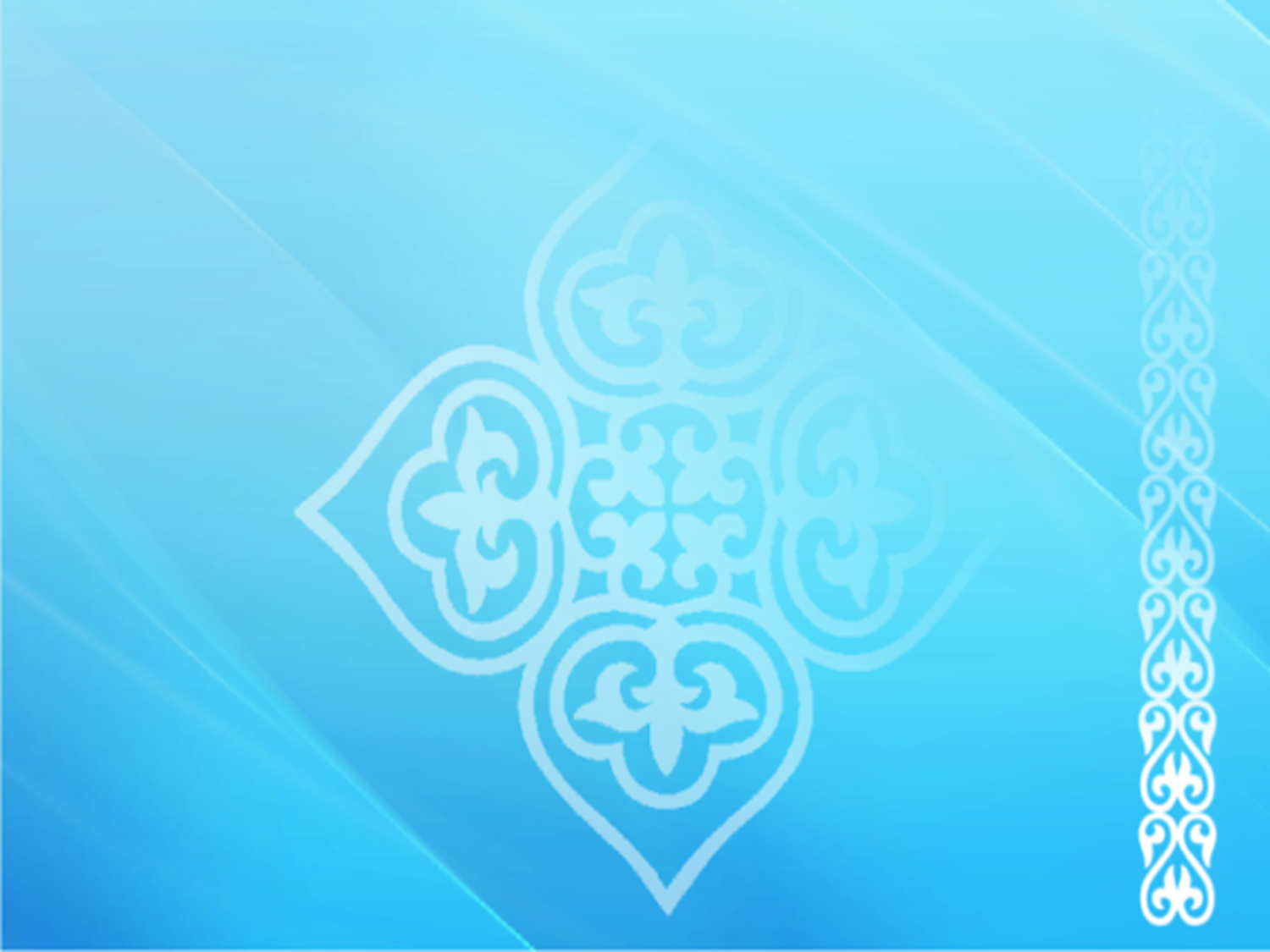 С.Нұрмағамбетовтың   100 жылдық мерей тойына орай «Аталар жолымен,ағалар ізімен » атты пікір алысу, кездесу кеші өтті.
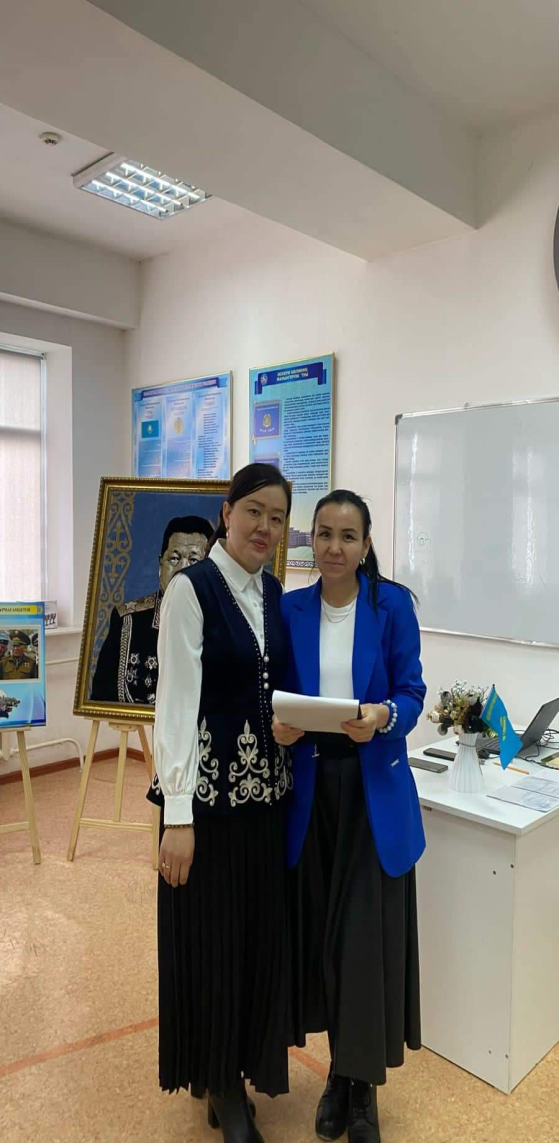 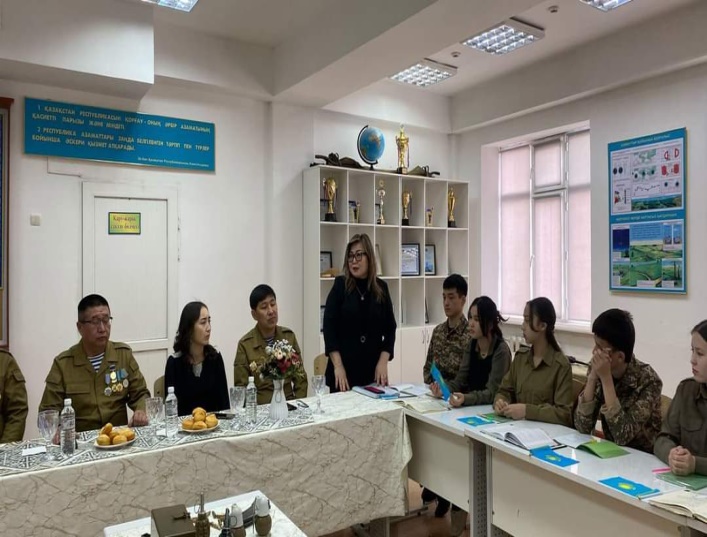 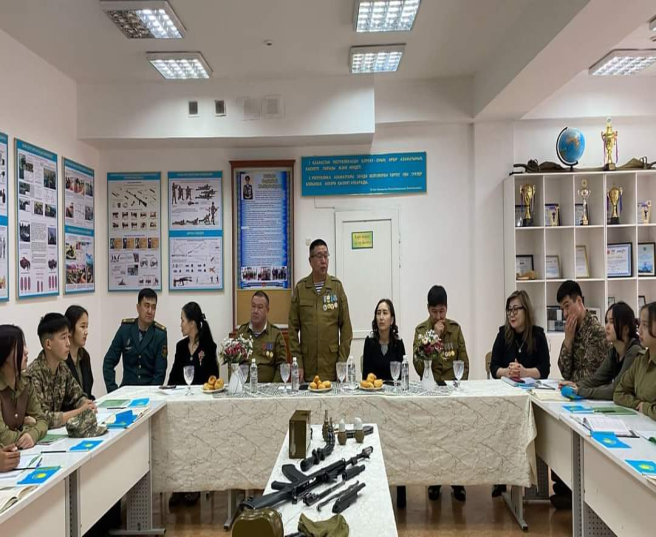 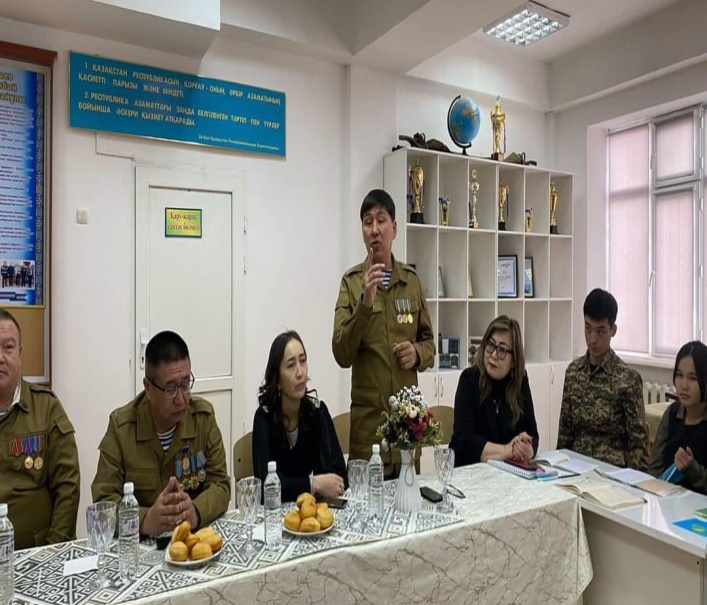 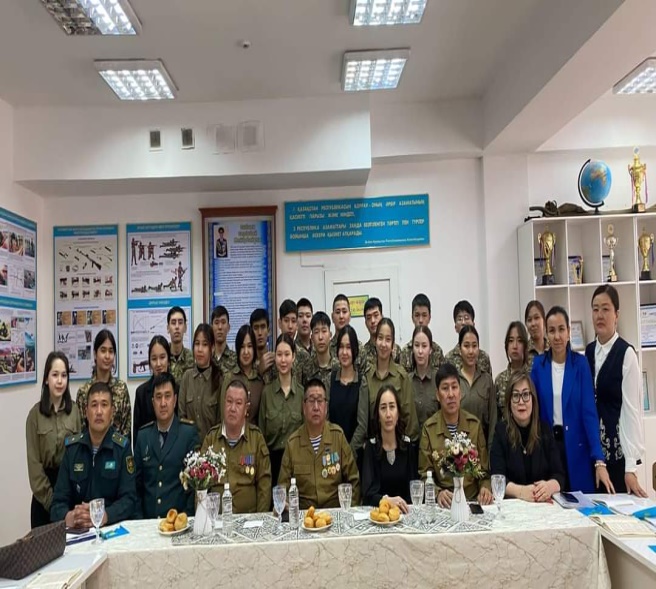